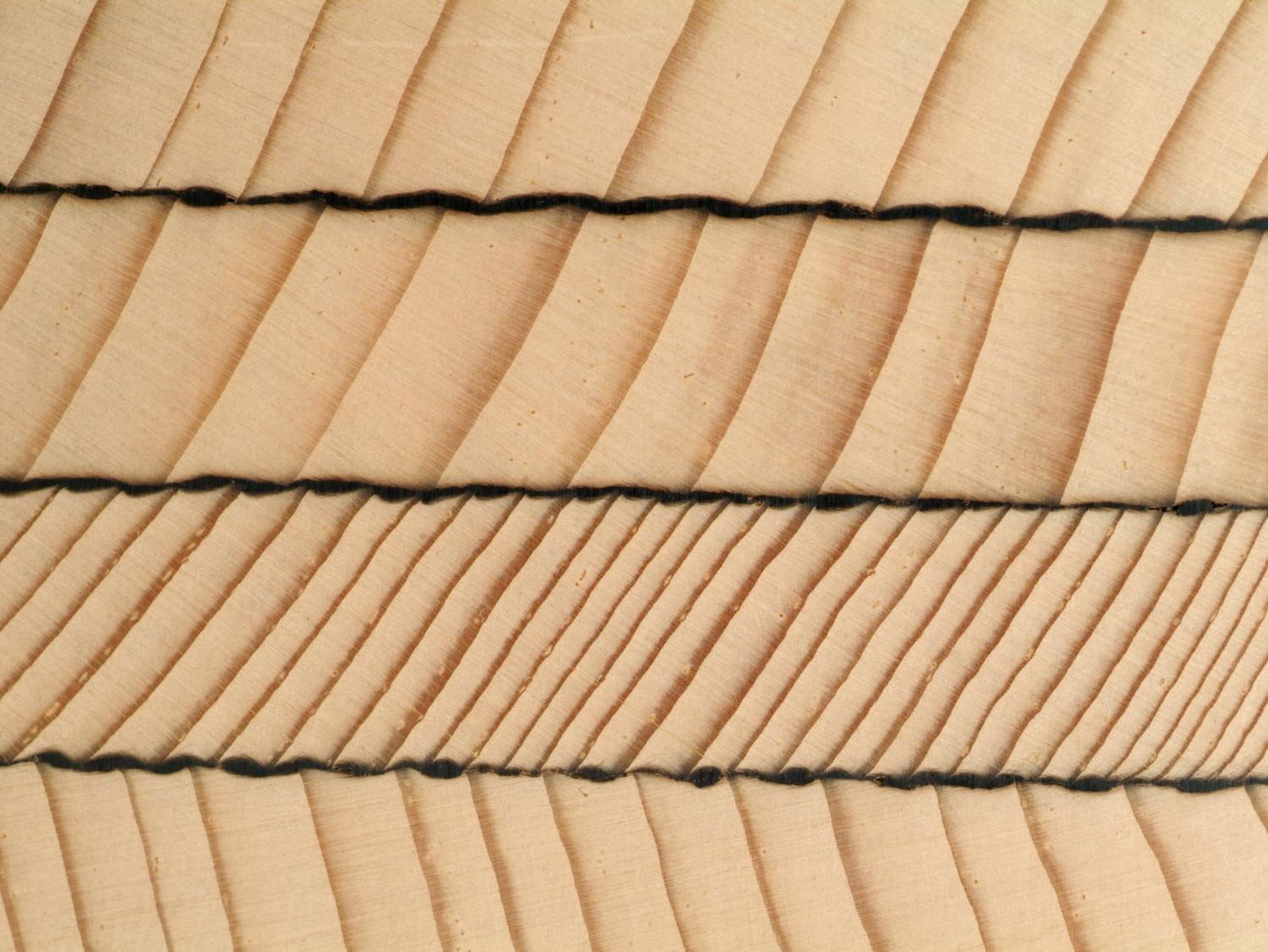 Laboratory for Timber Constructions
Architecture: conception et développement du projet de Vidy

Yves Weinand | Professor 
IBOIS | EPFL | Lausanne
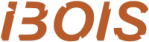 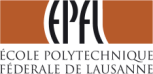 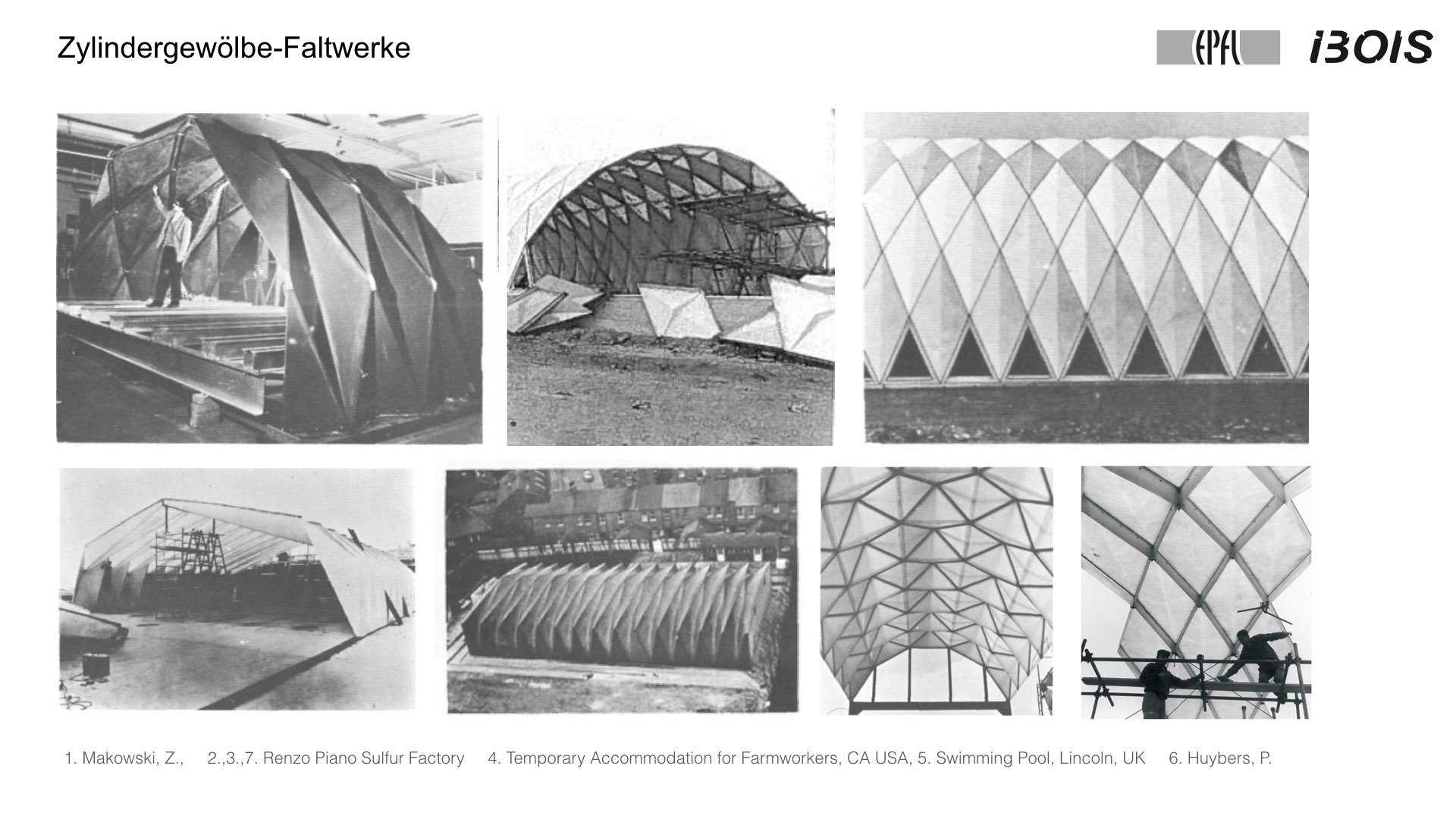 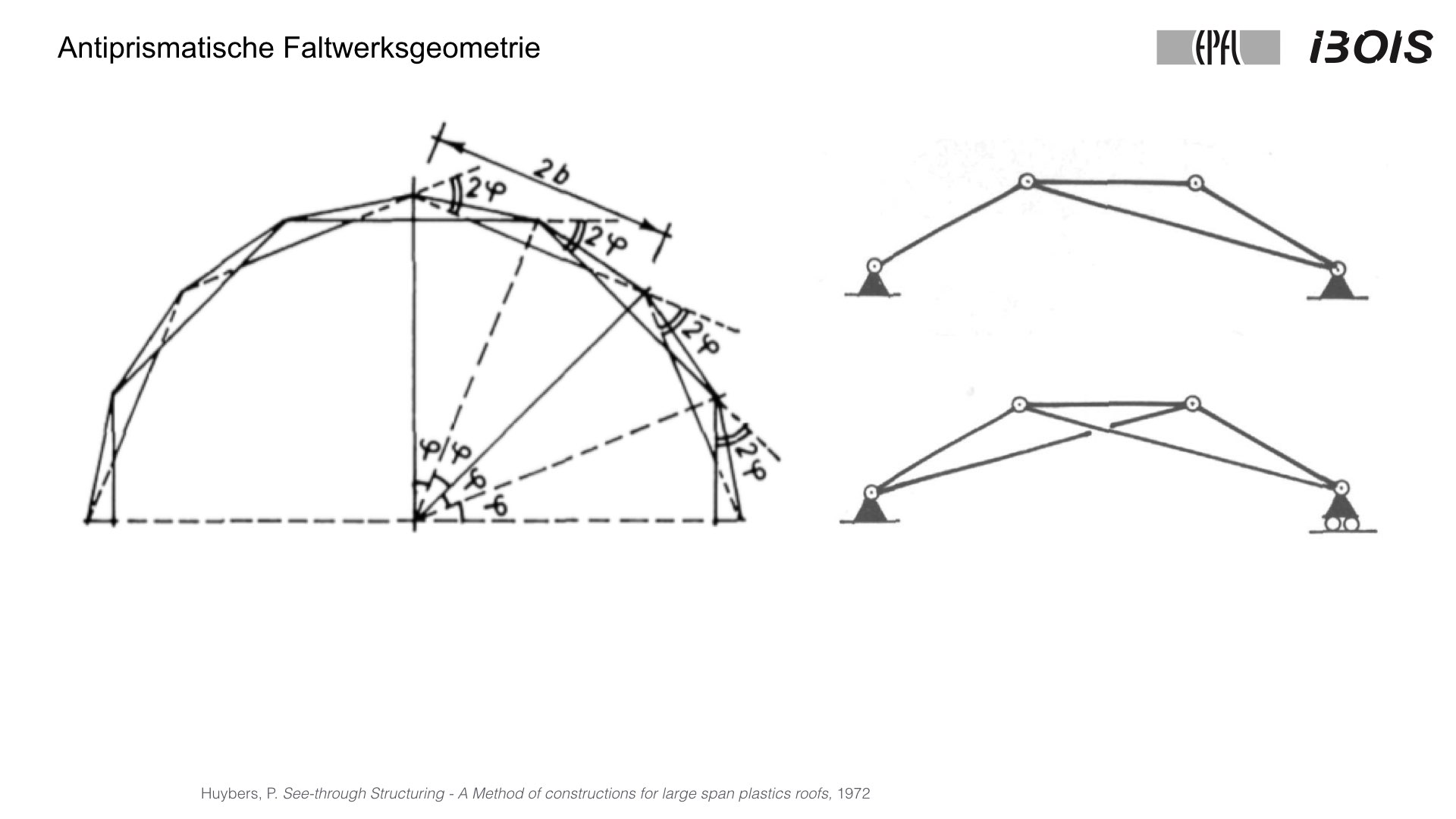 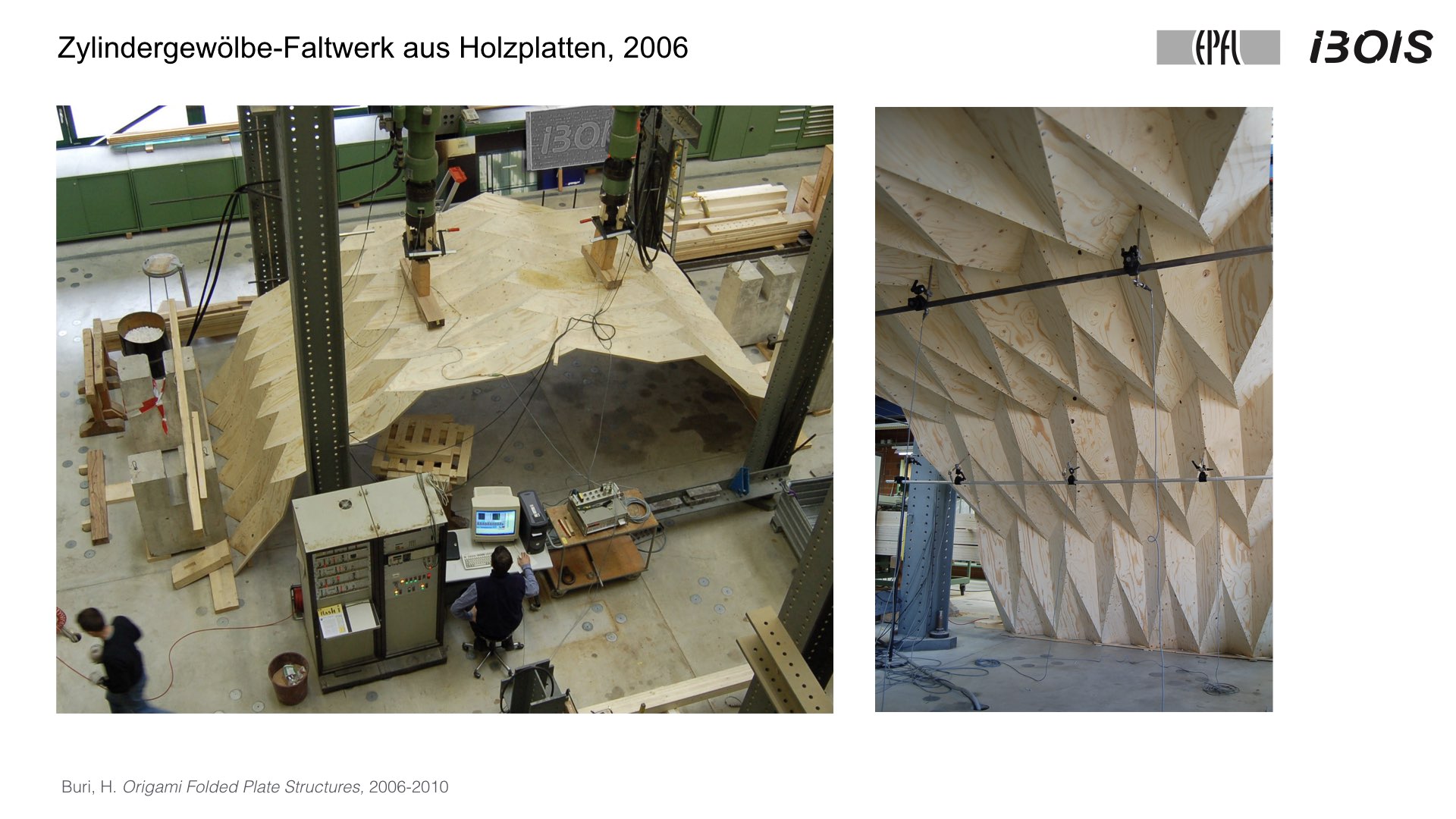 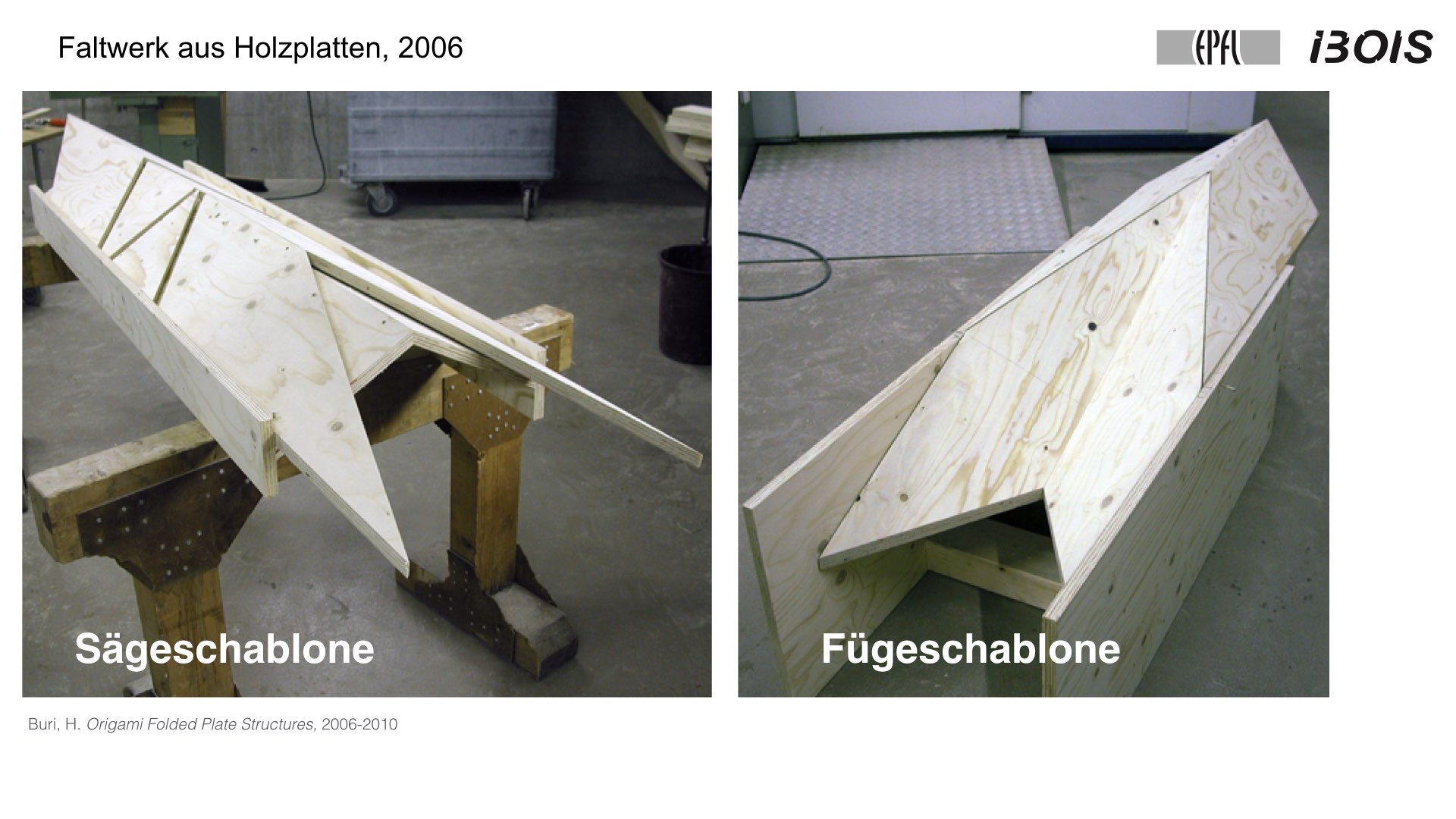 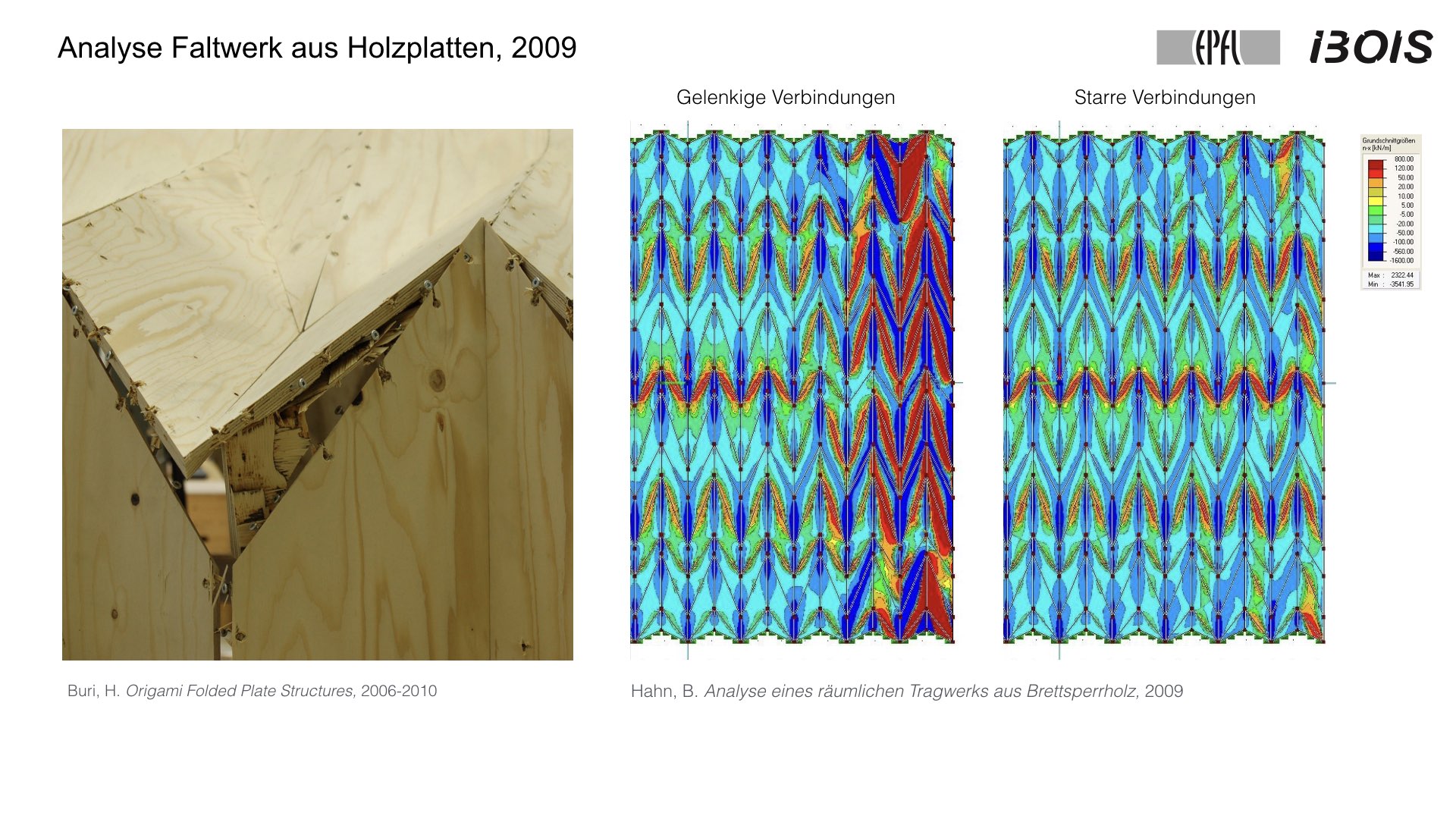 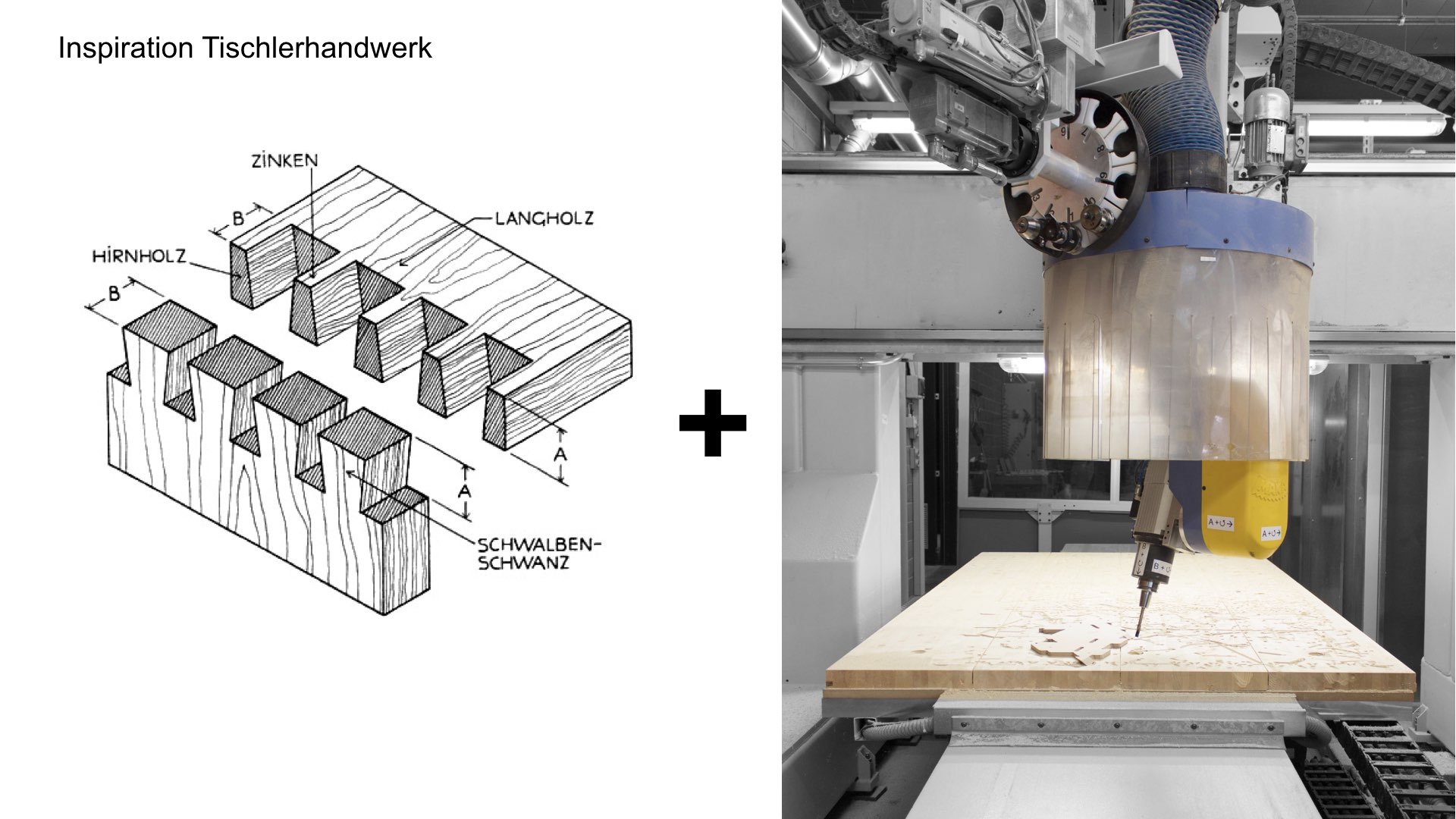 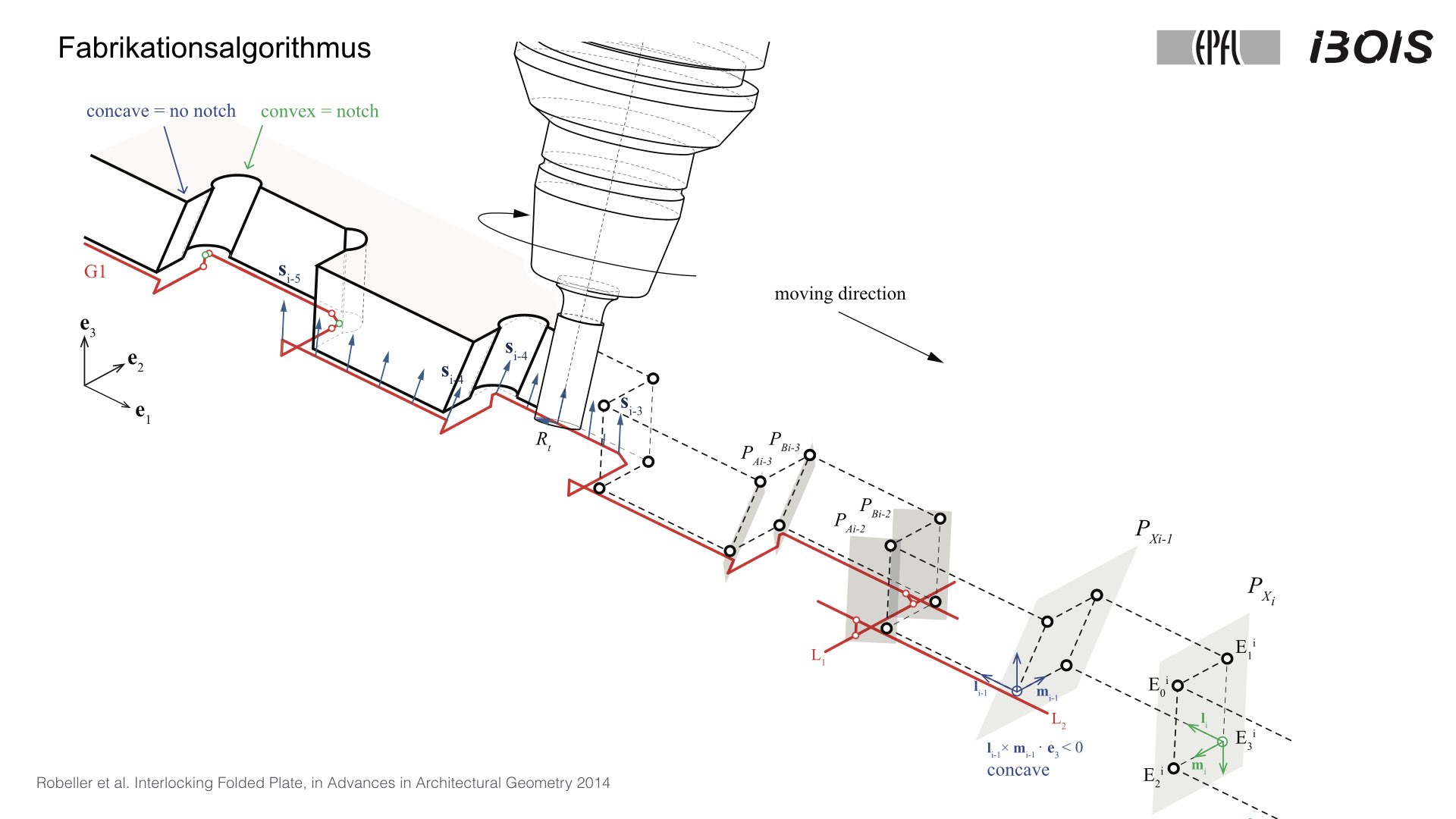 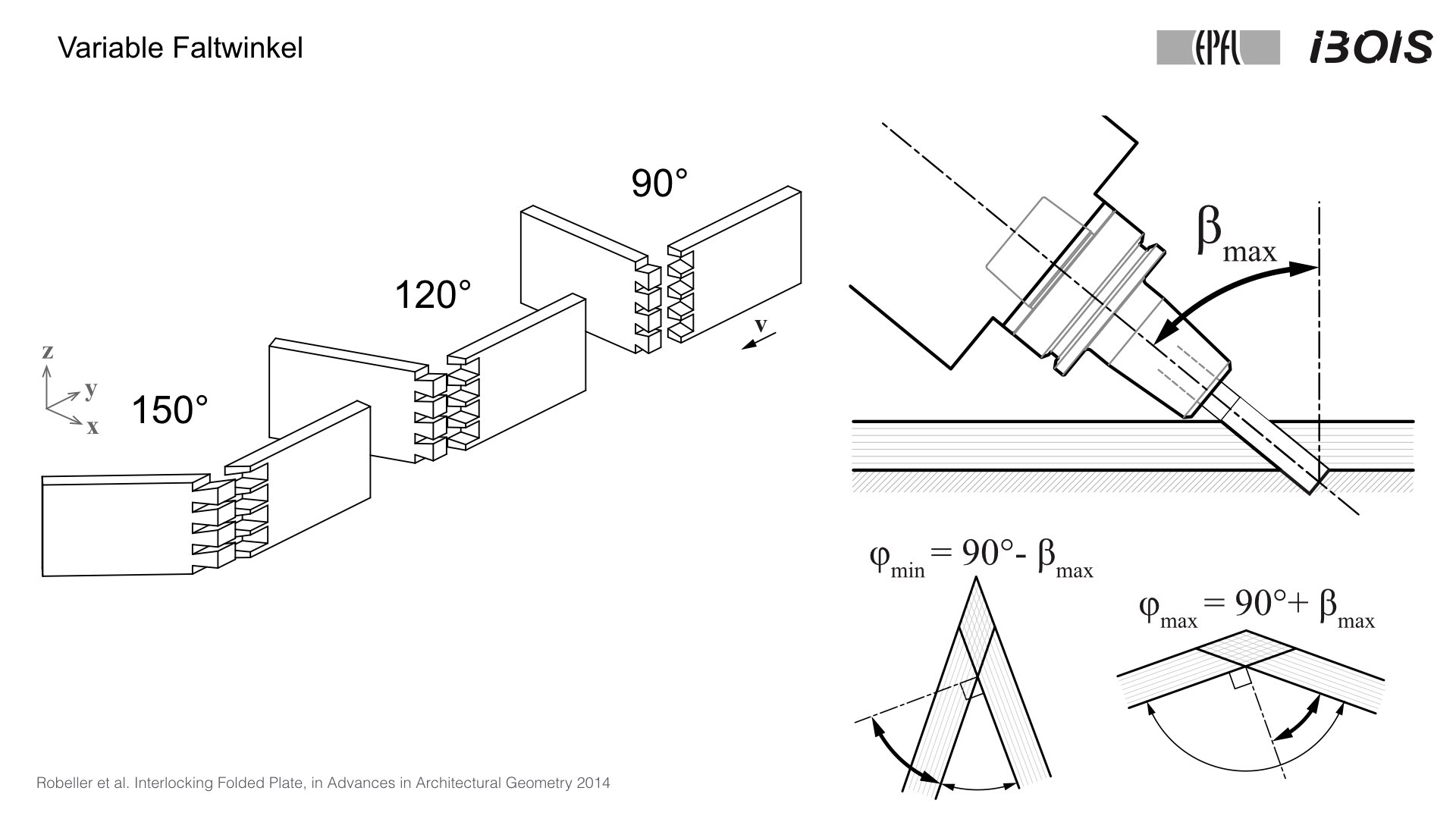 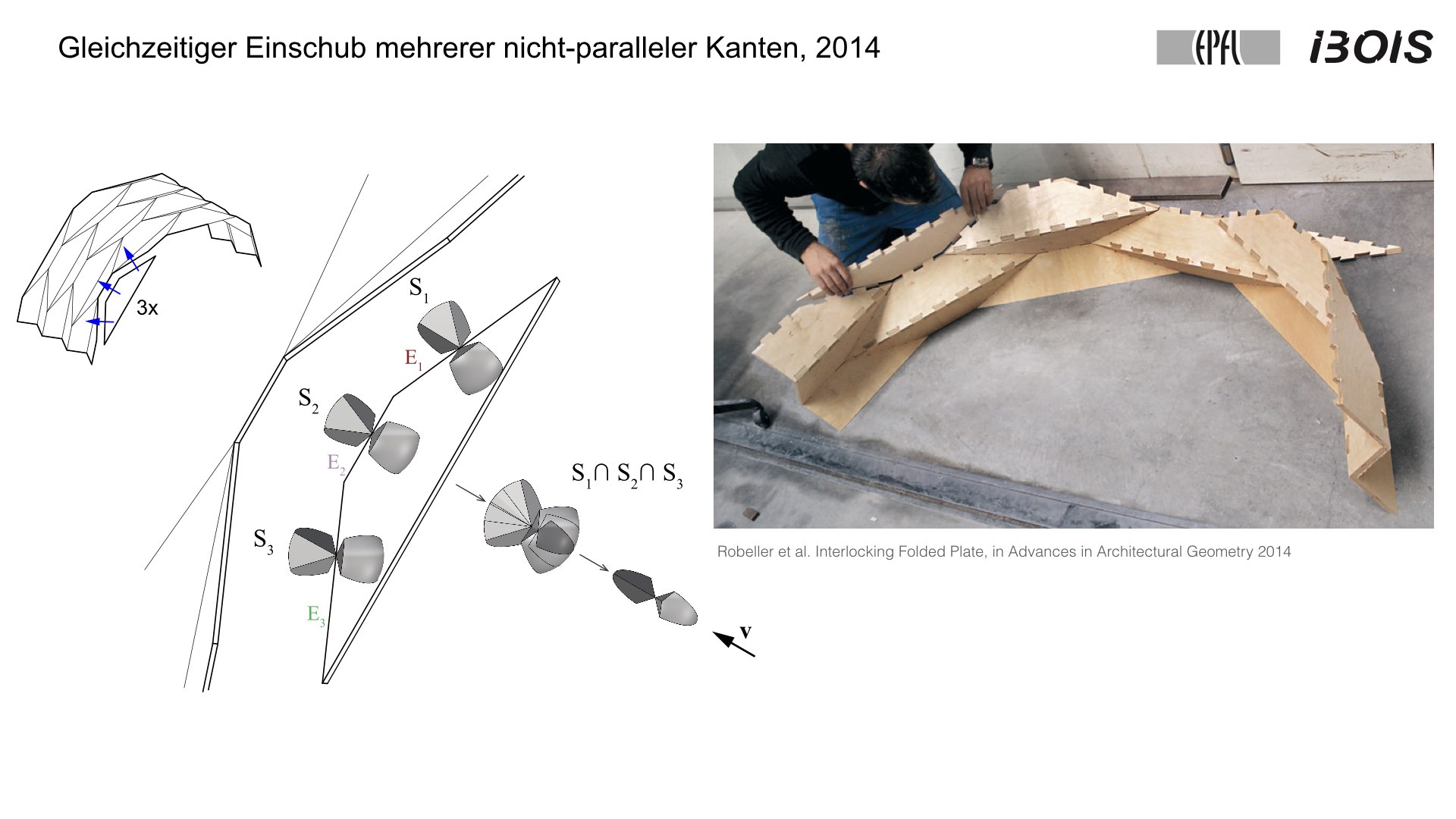 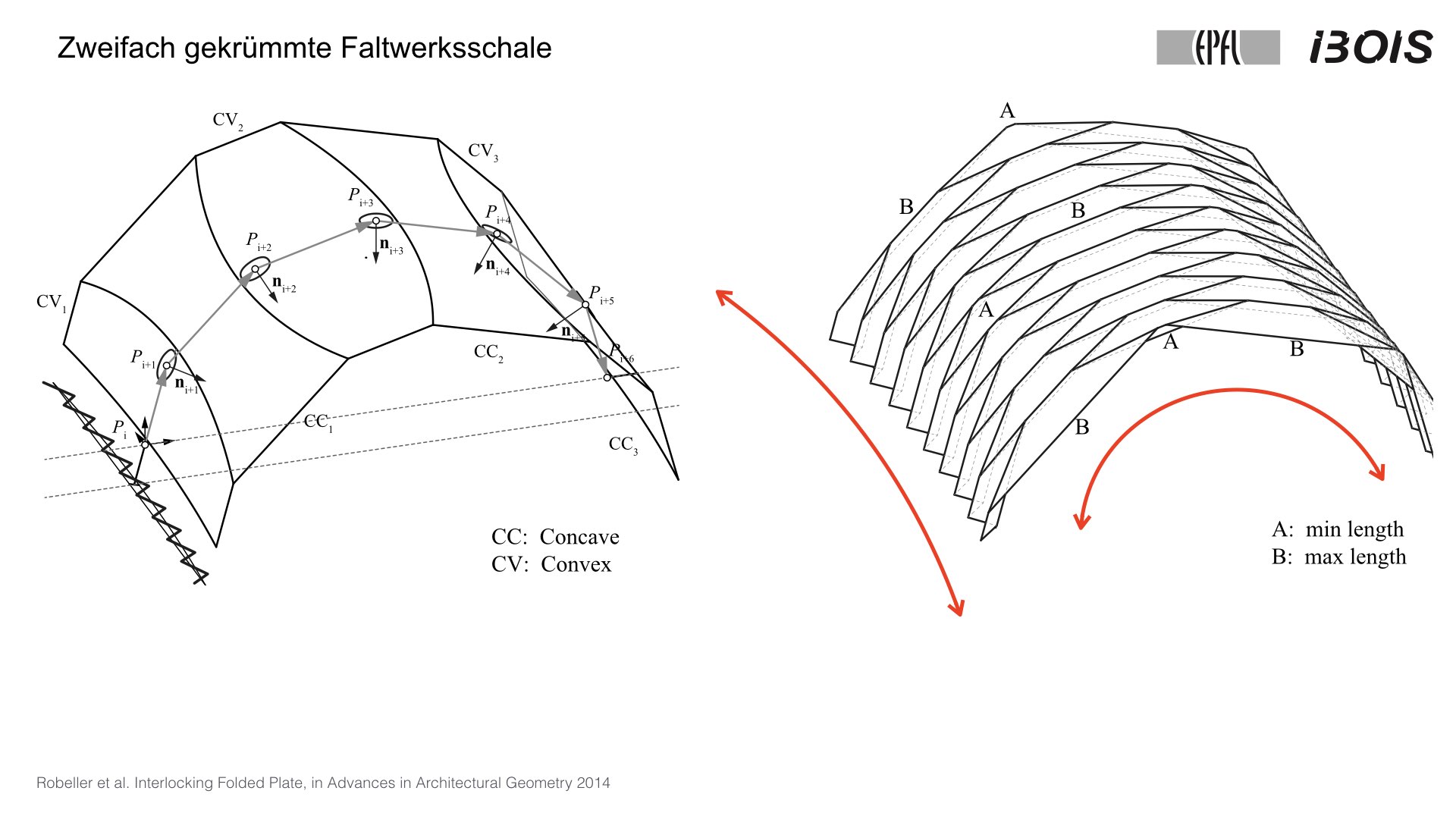 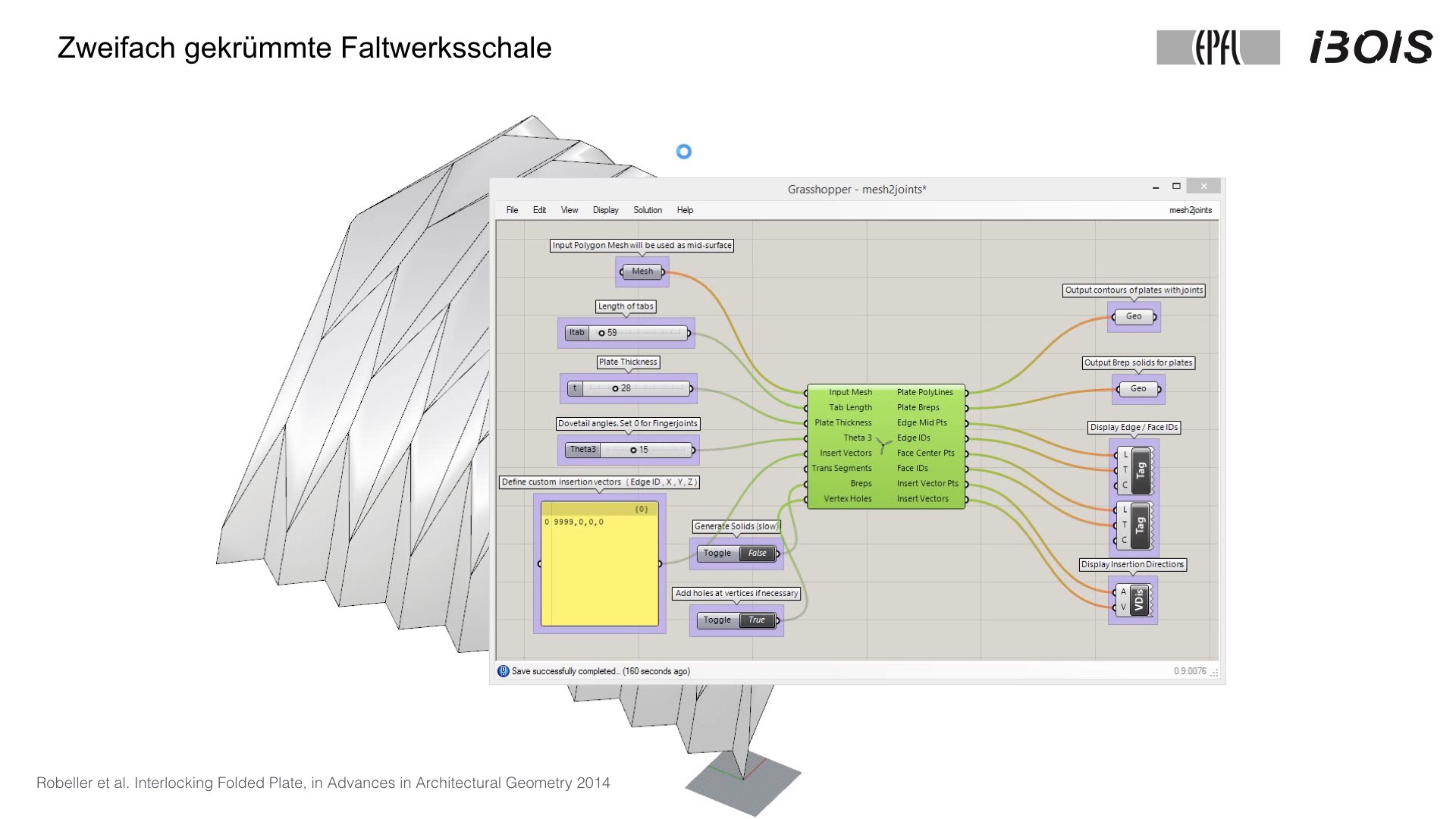 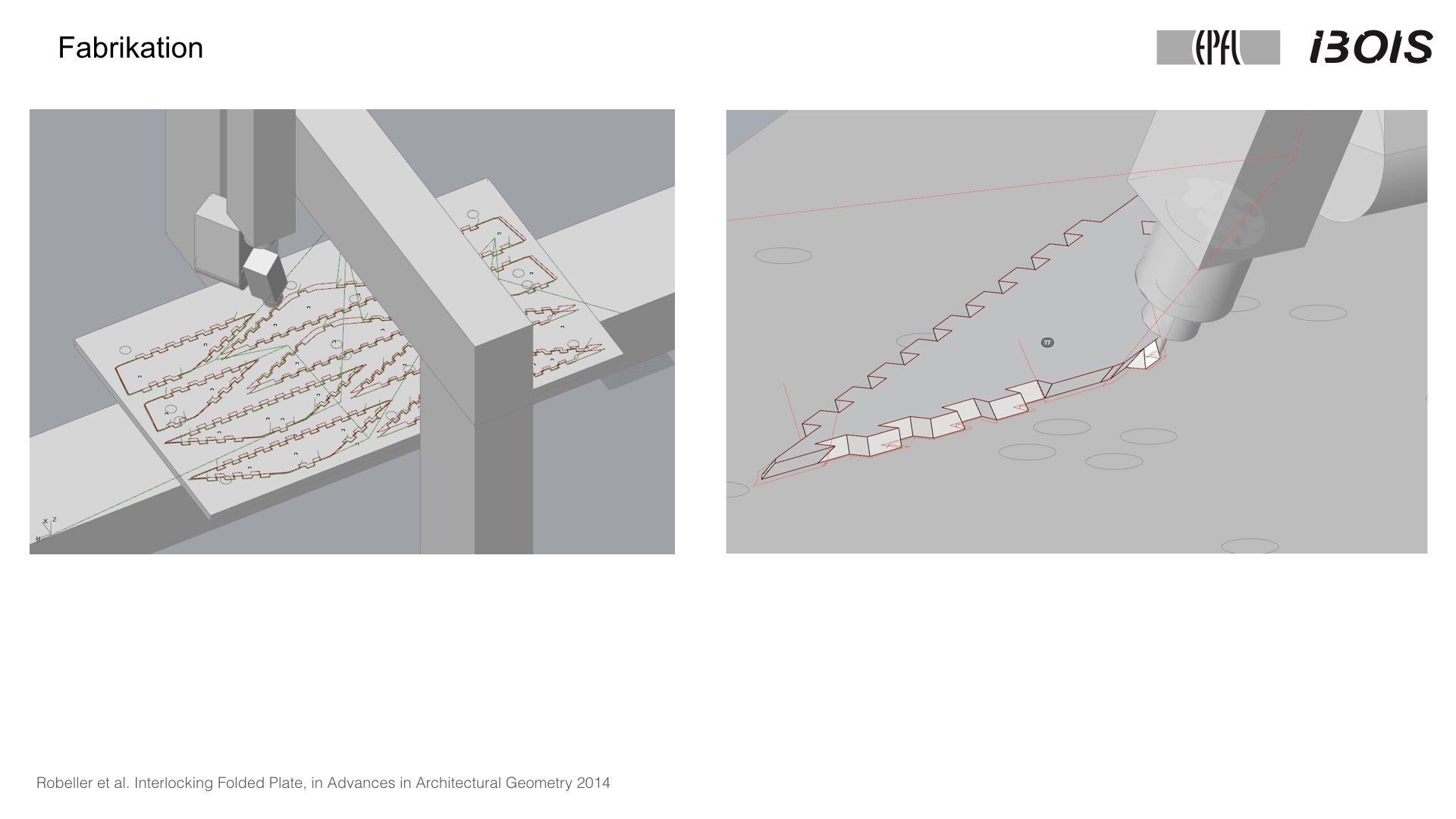 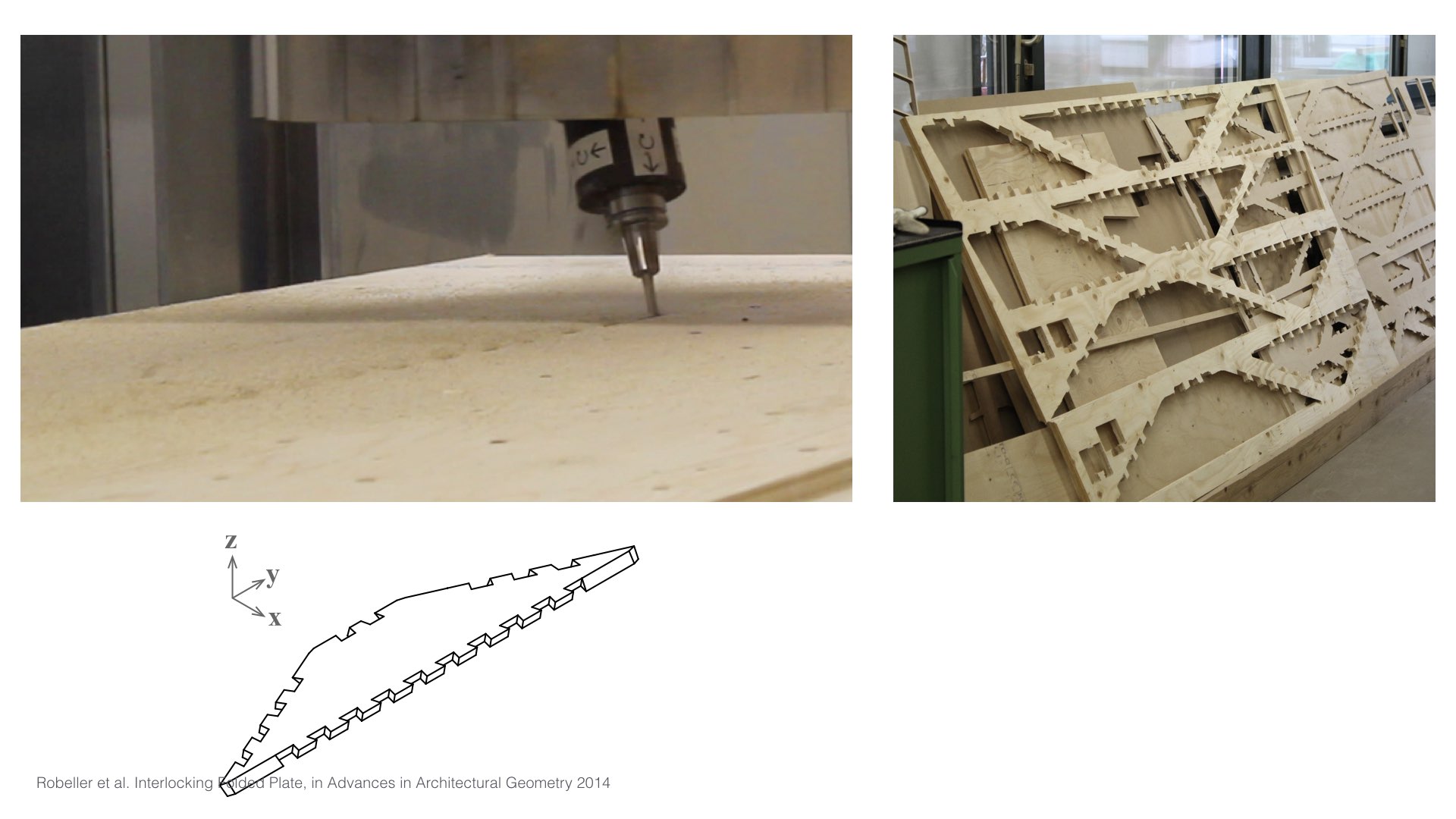 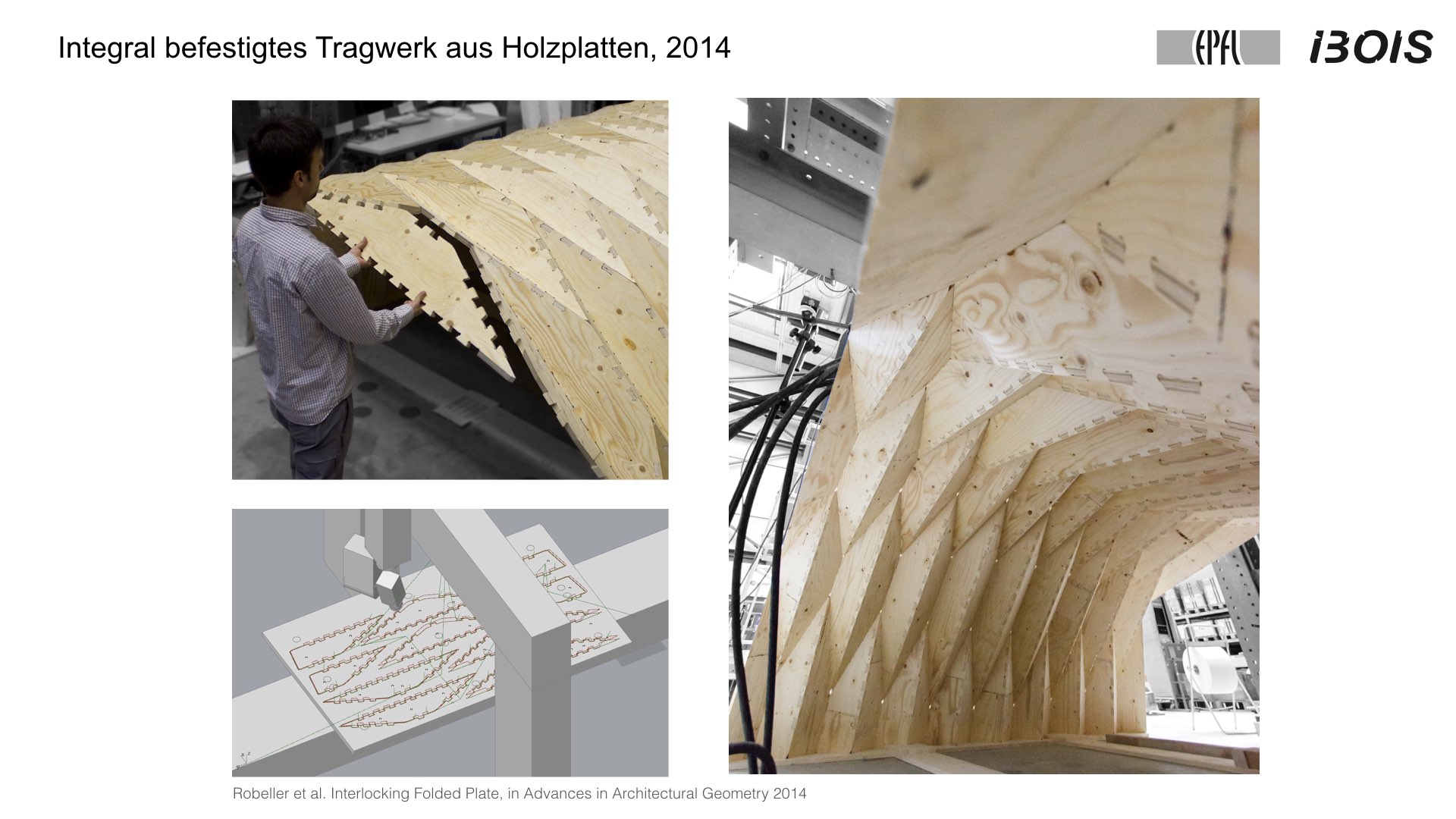 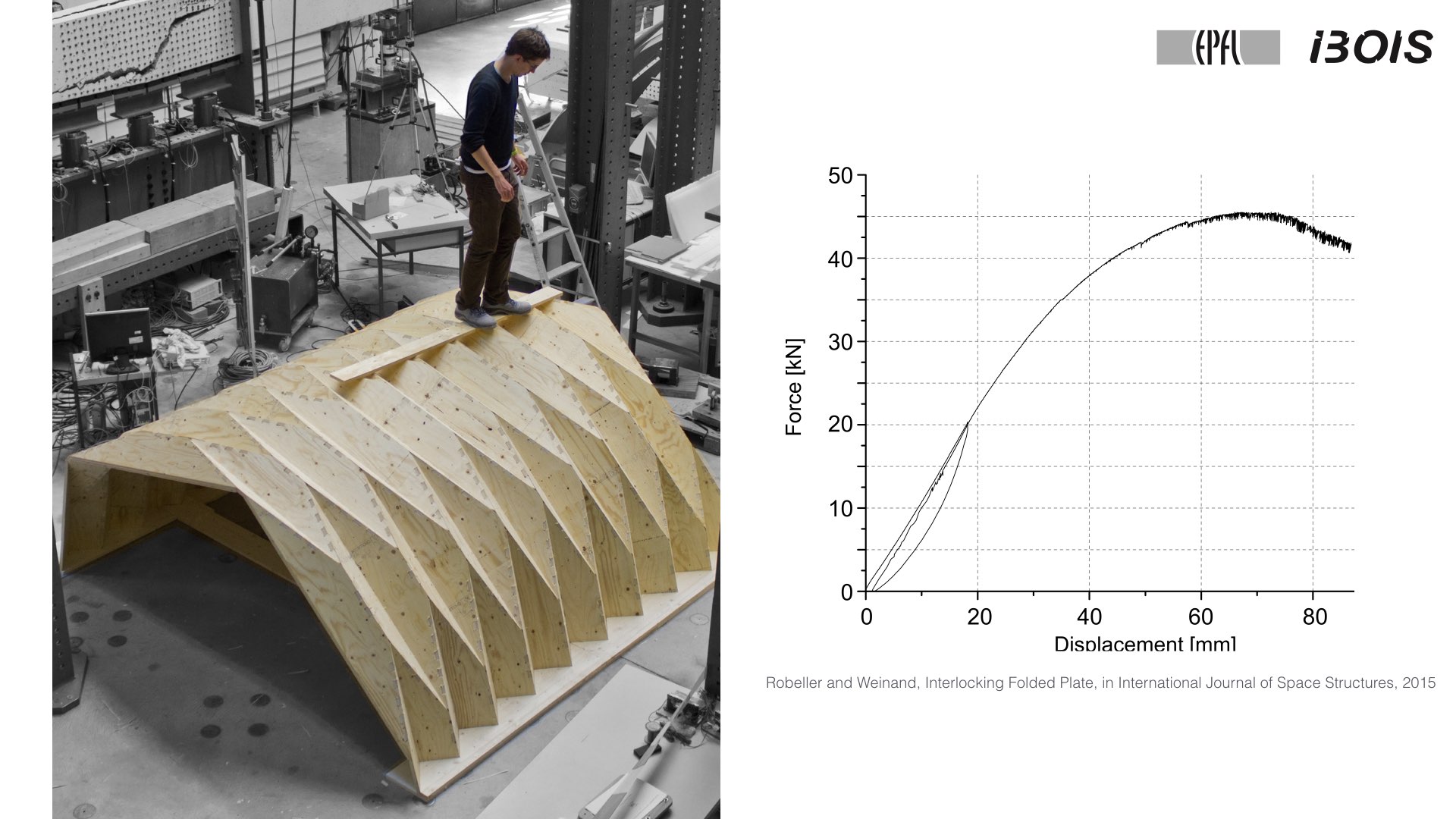 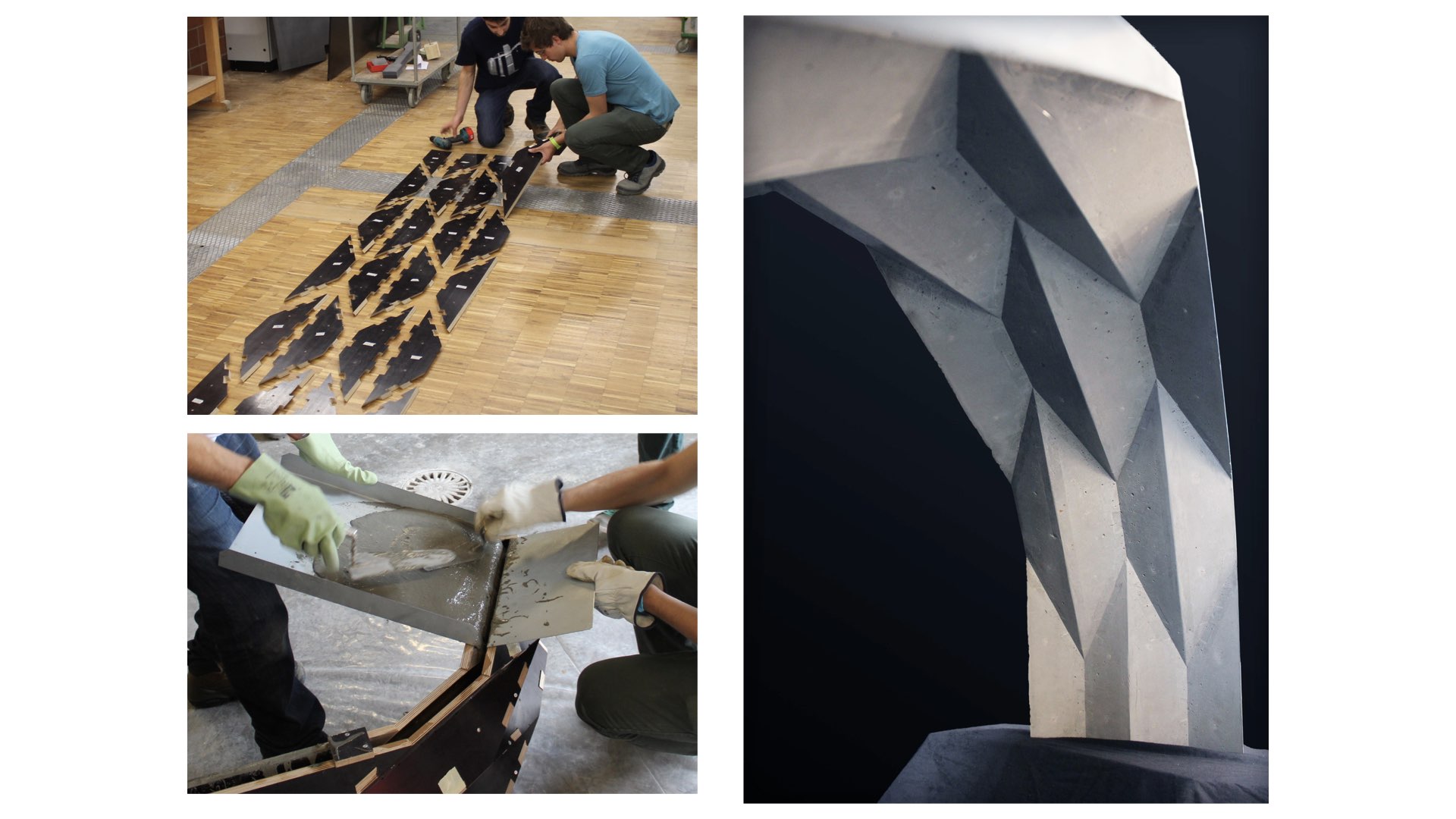 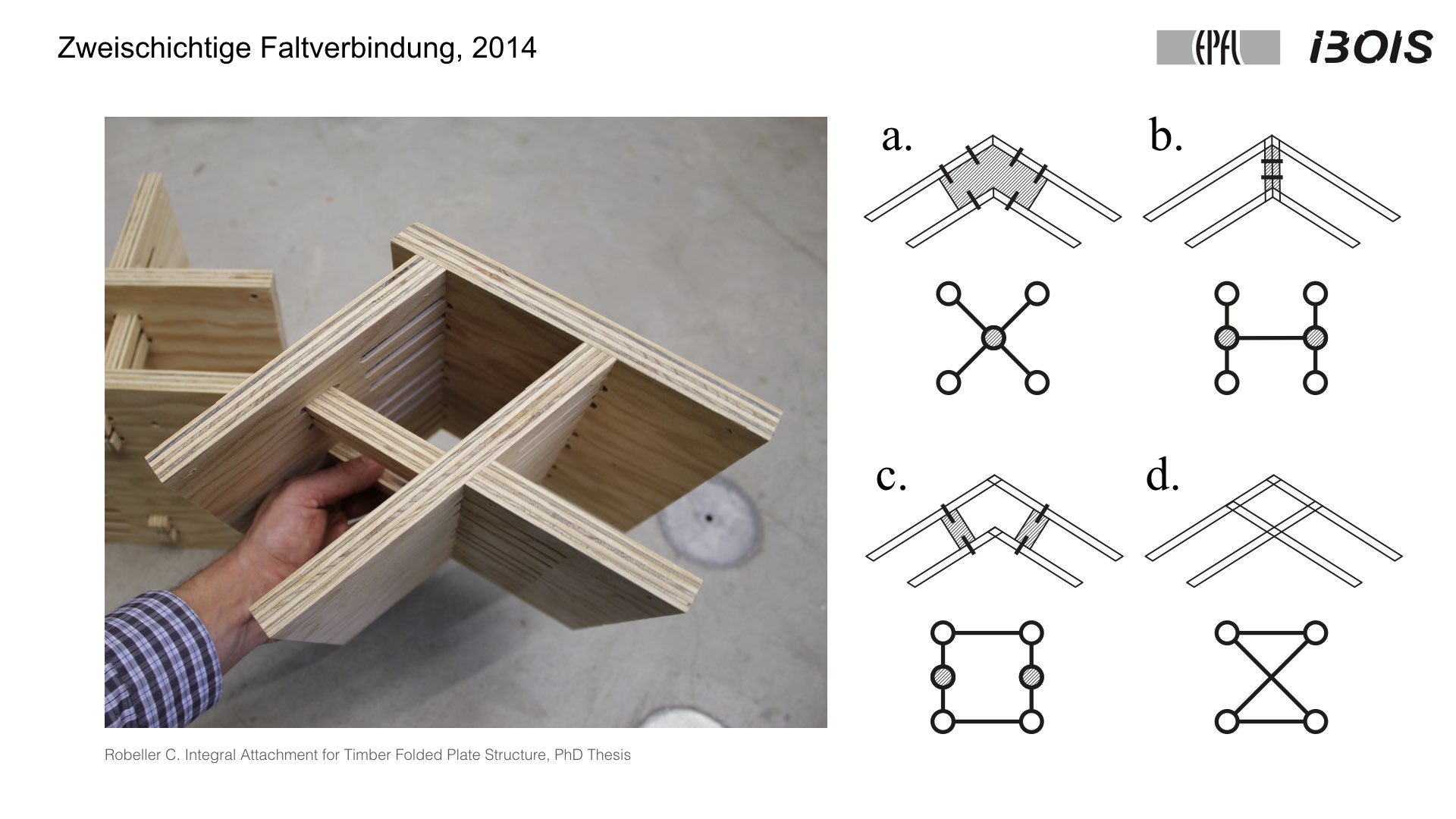 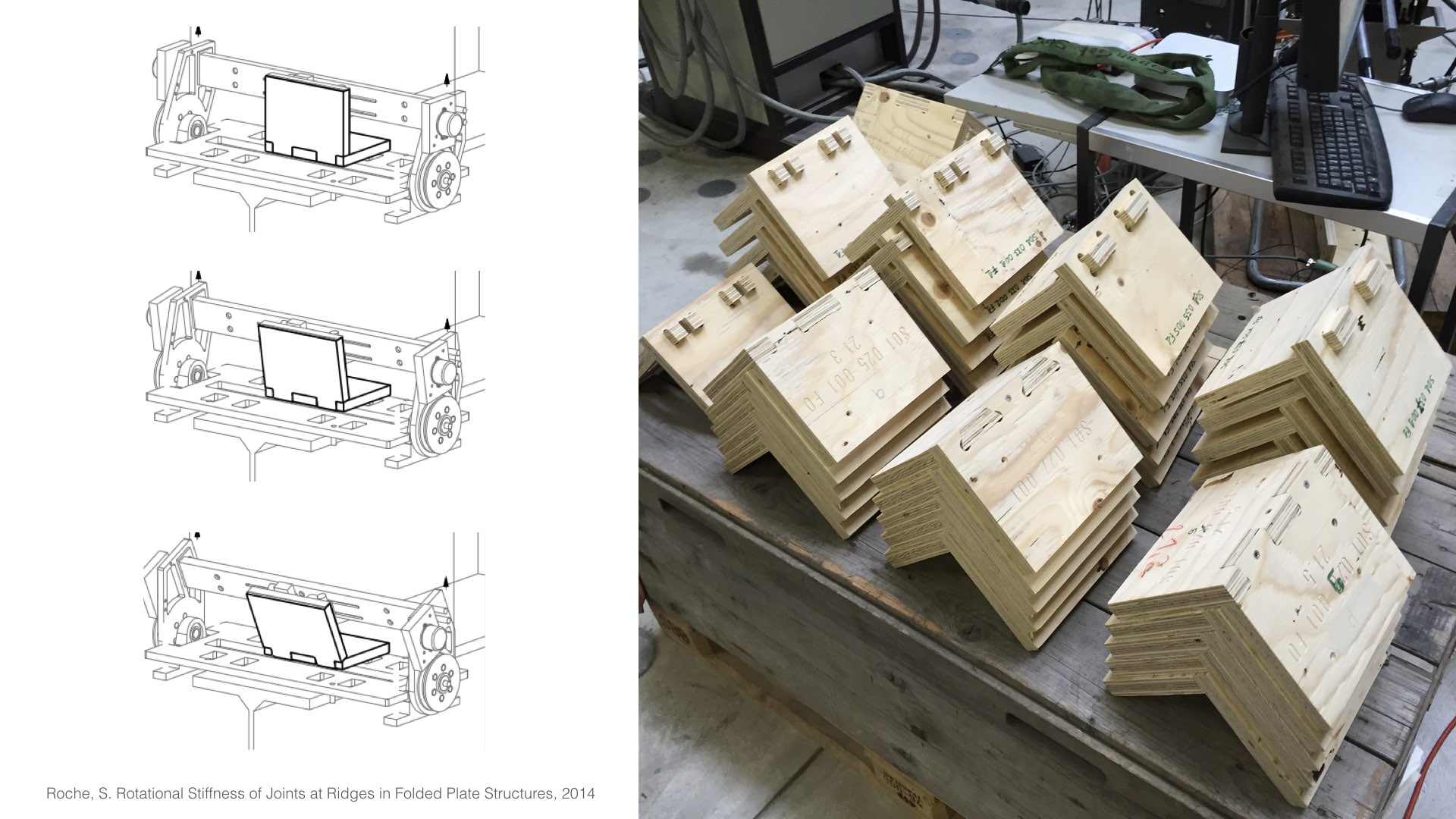 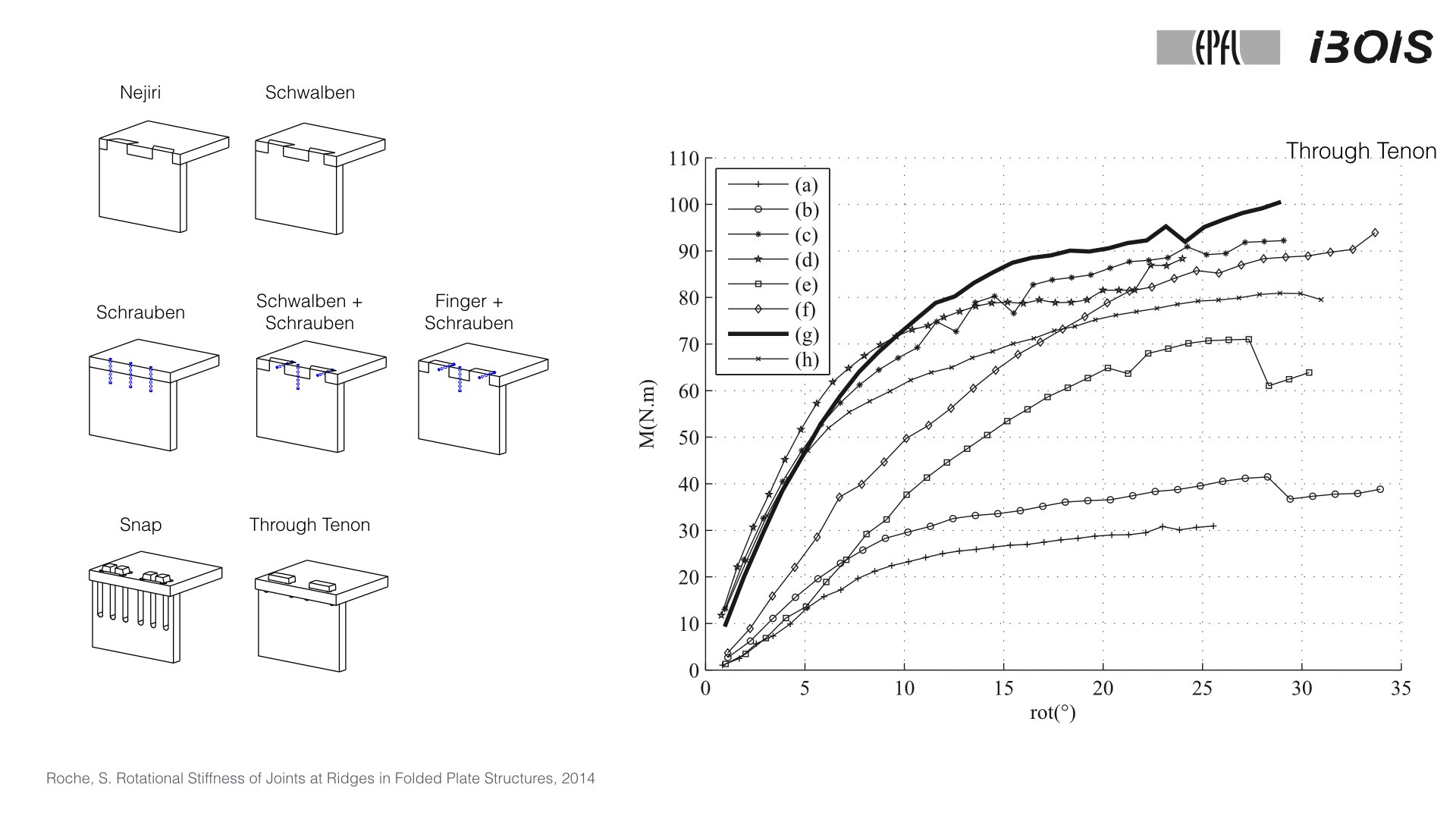 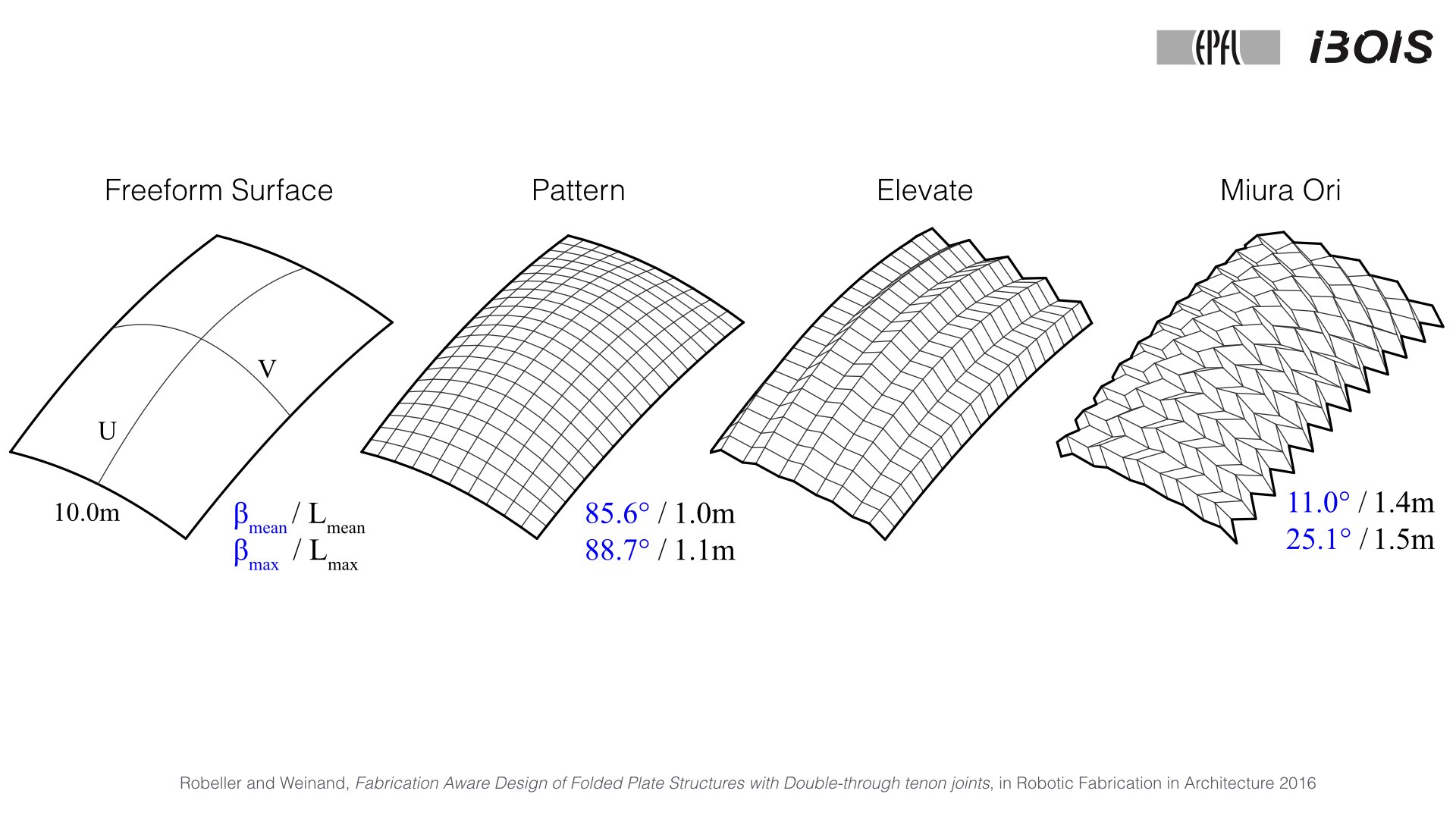 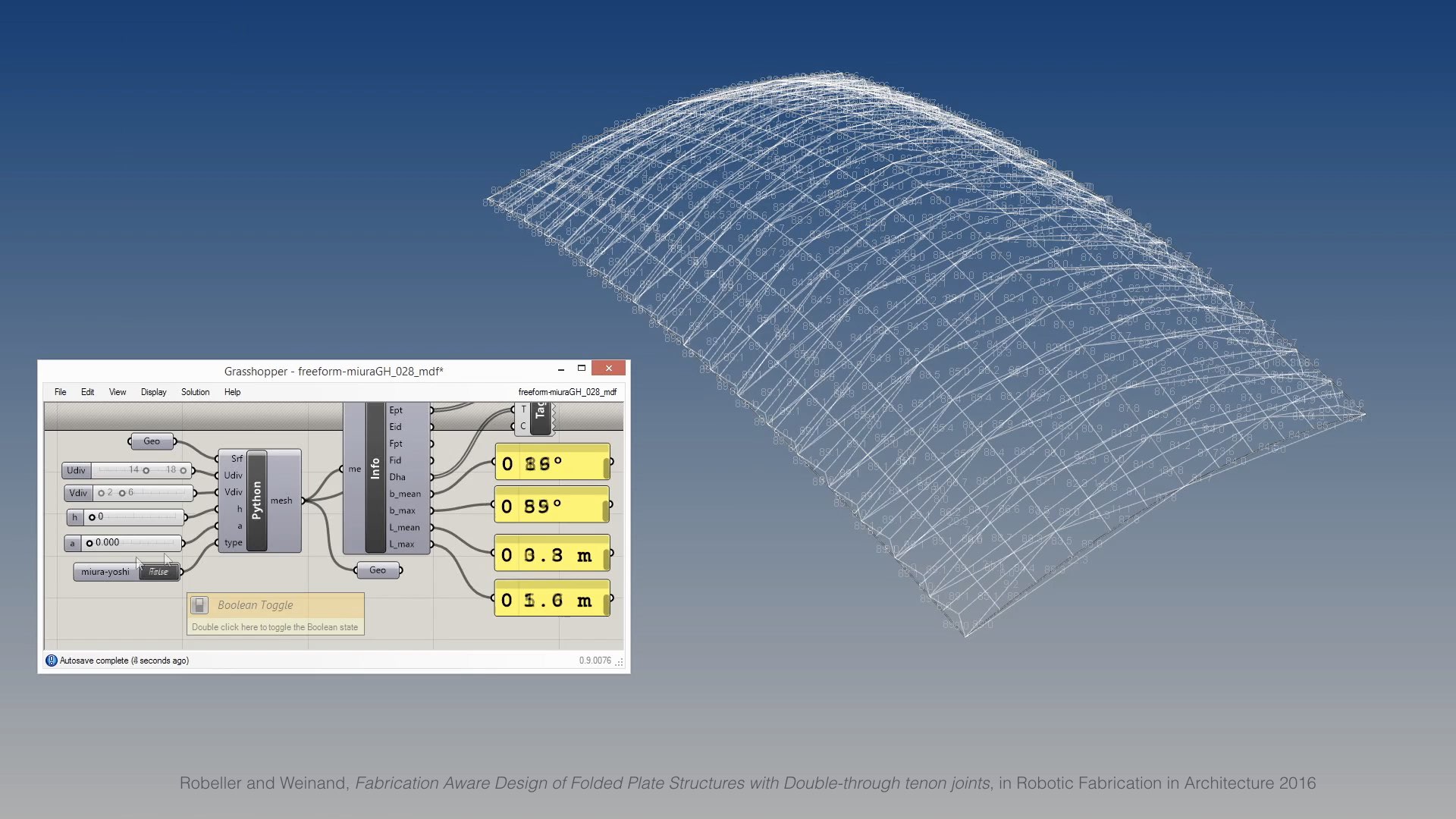 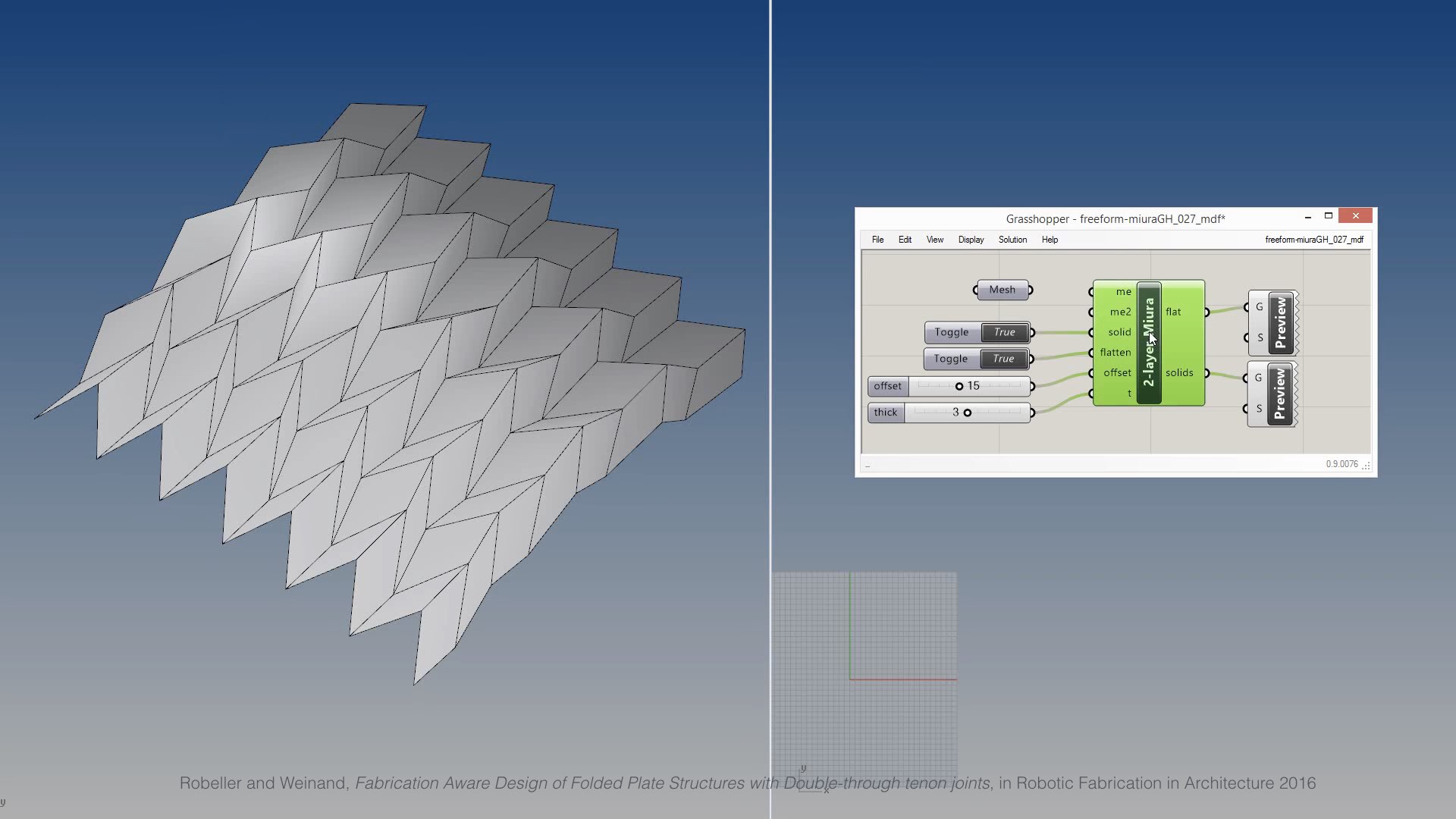 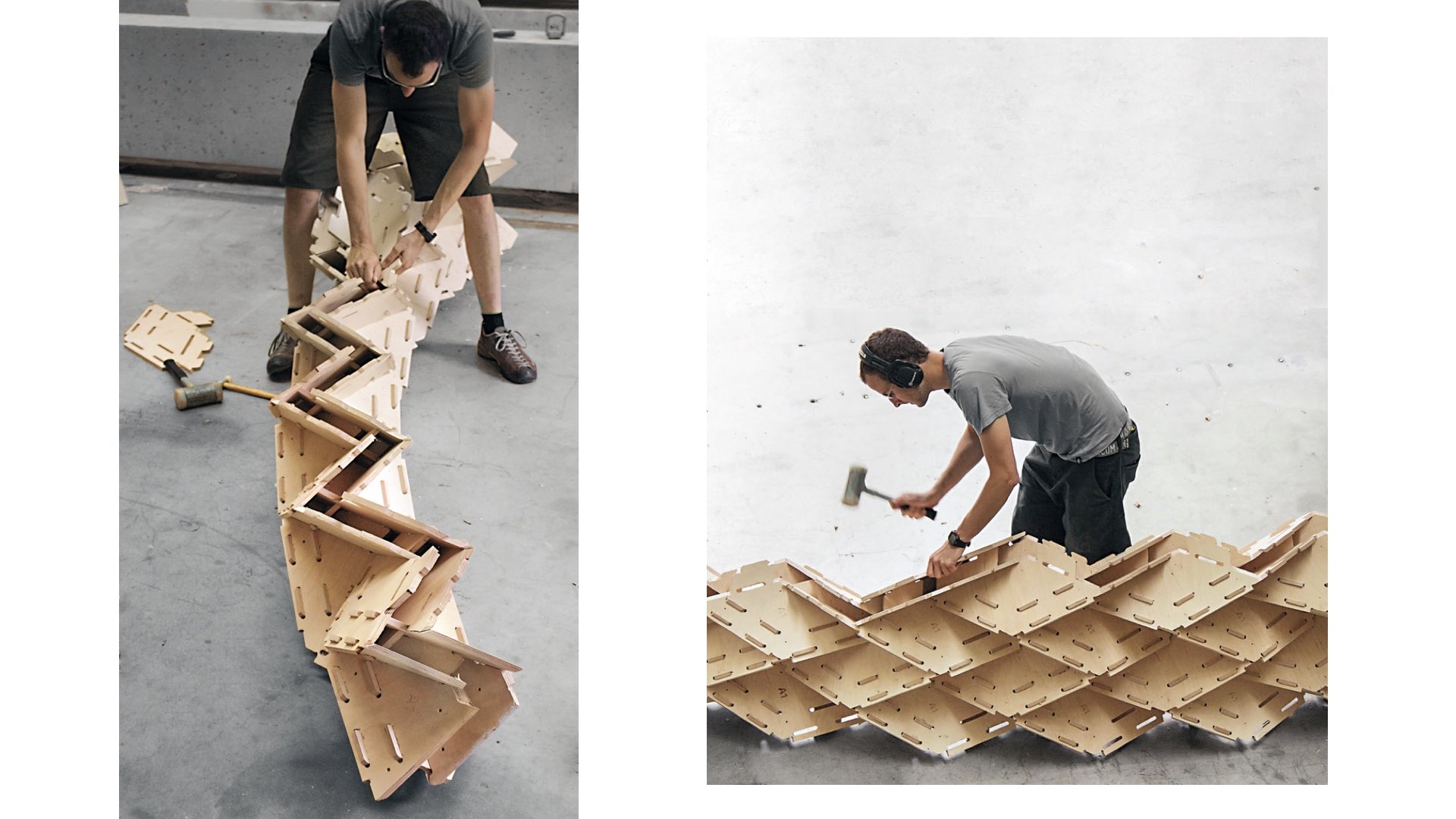 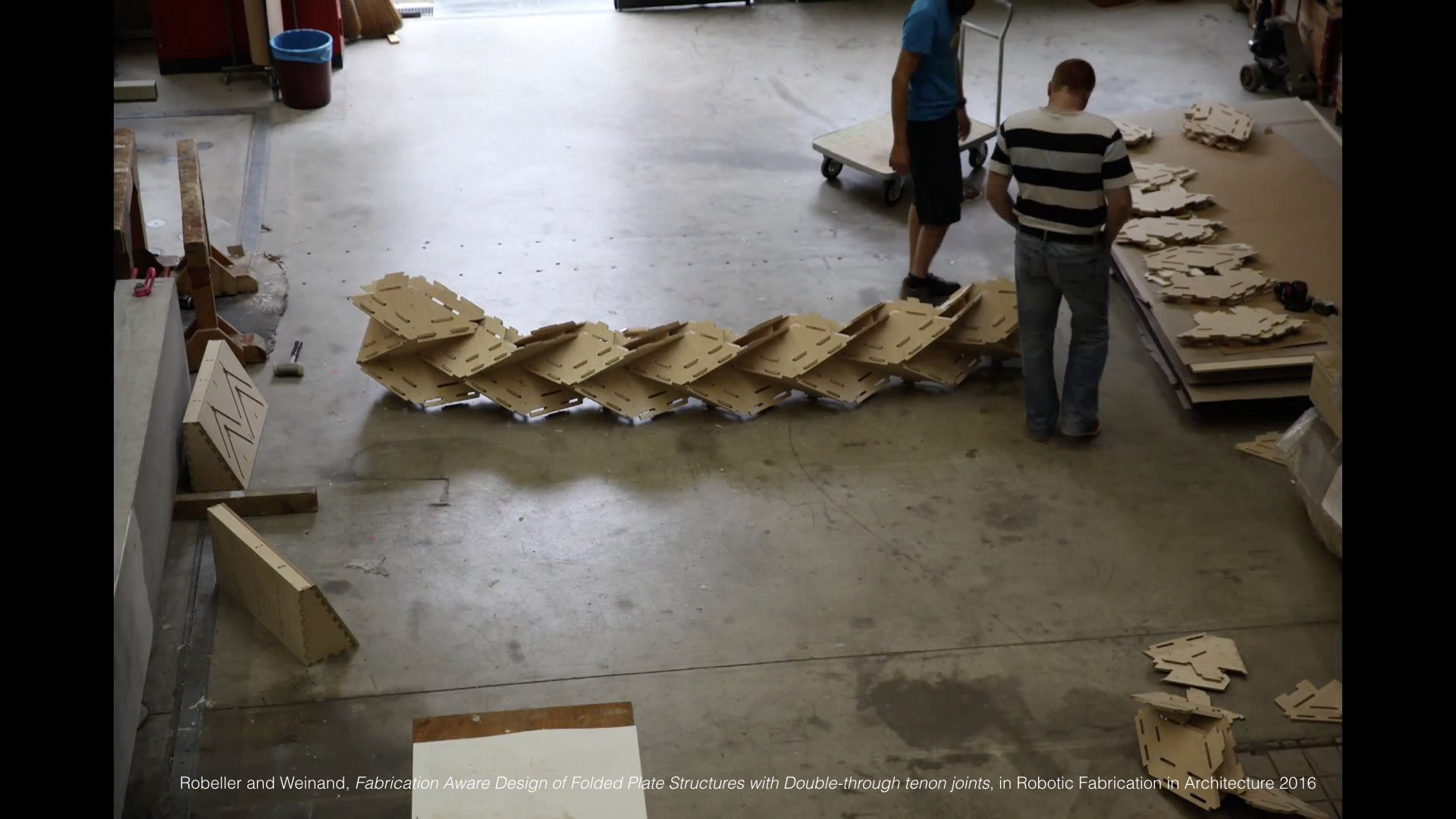 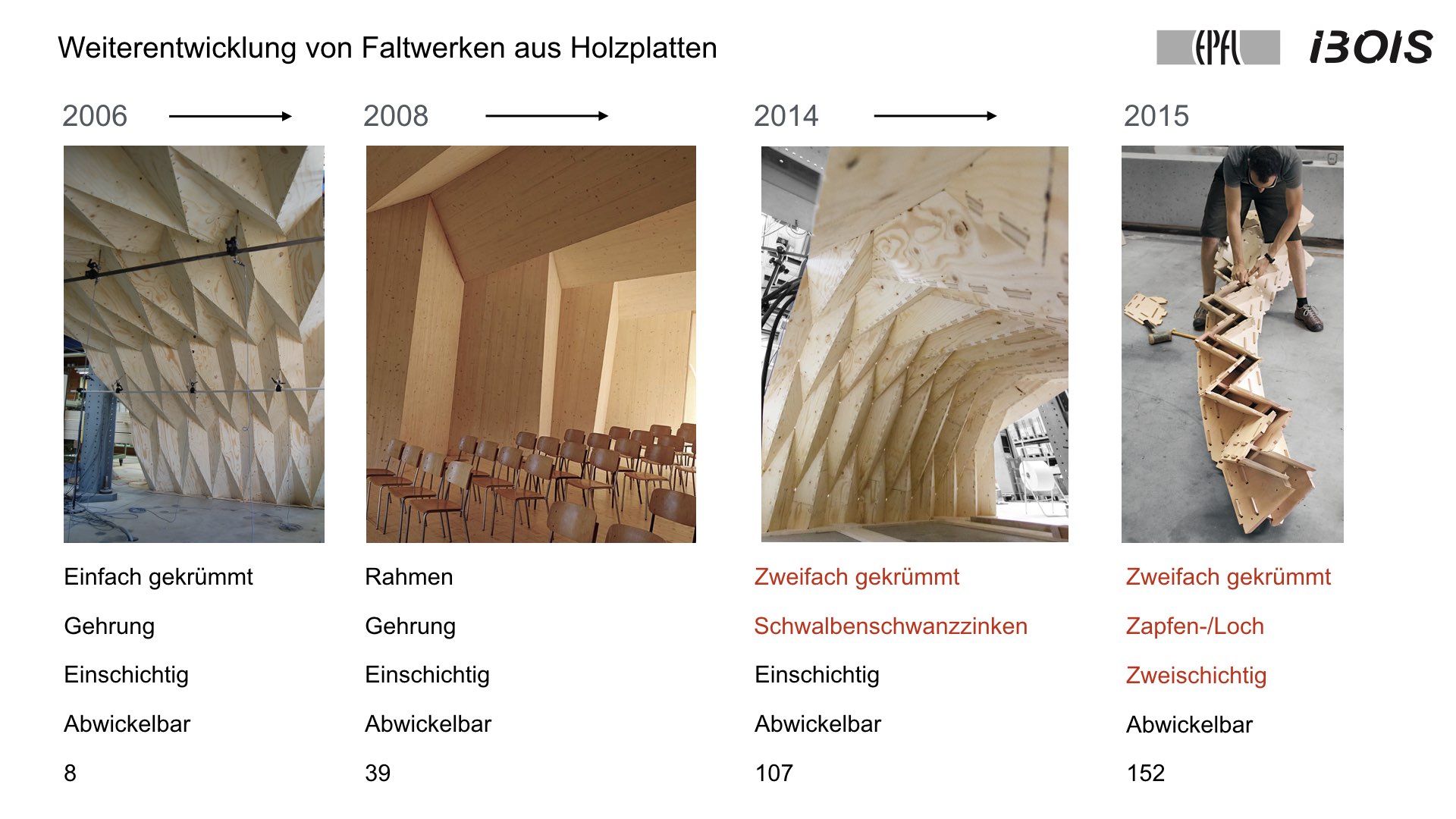 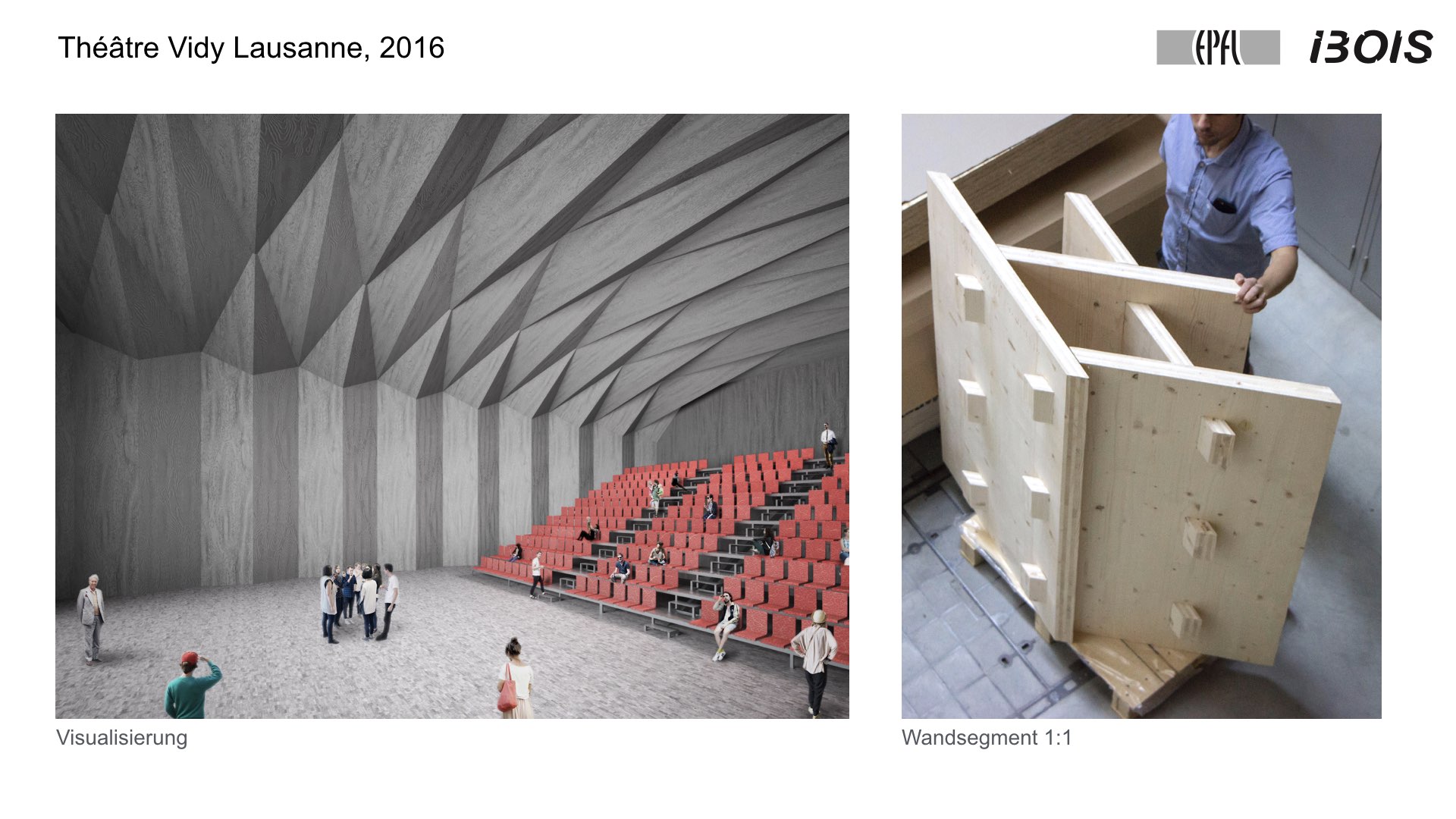 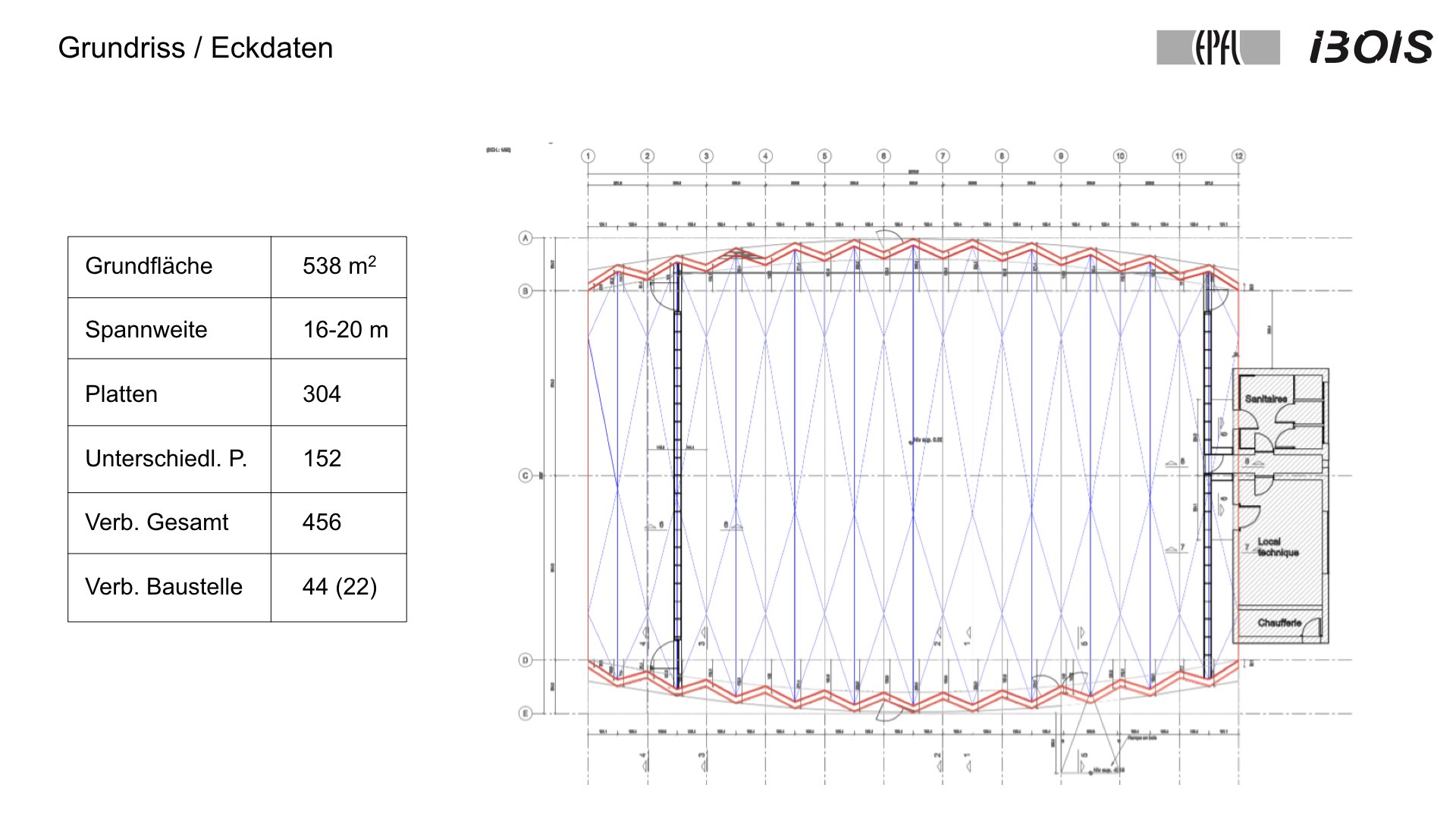 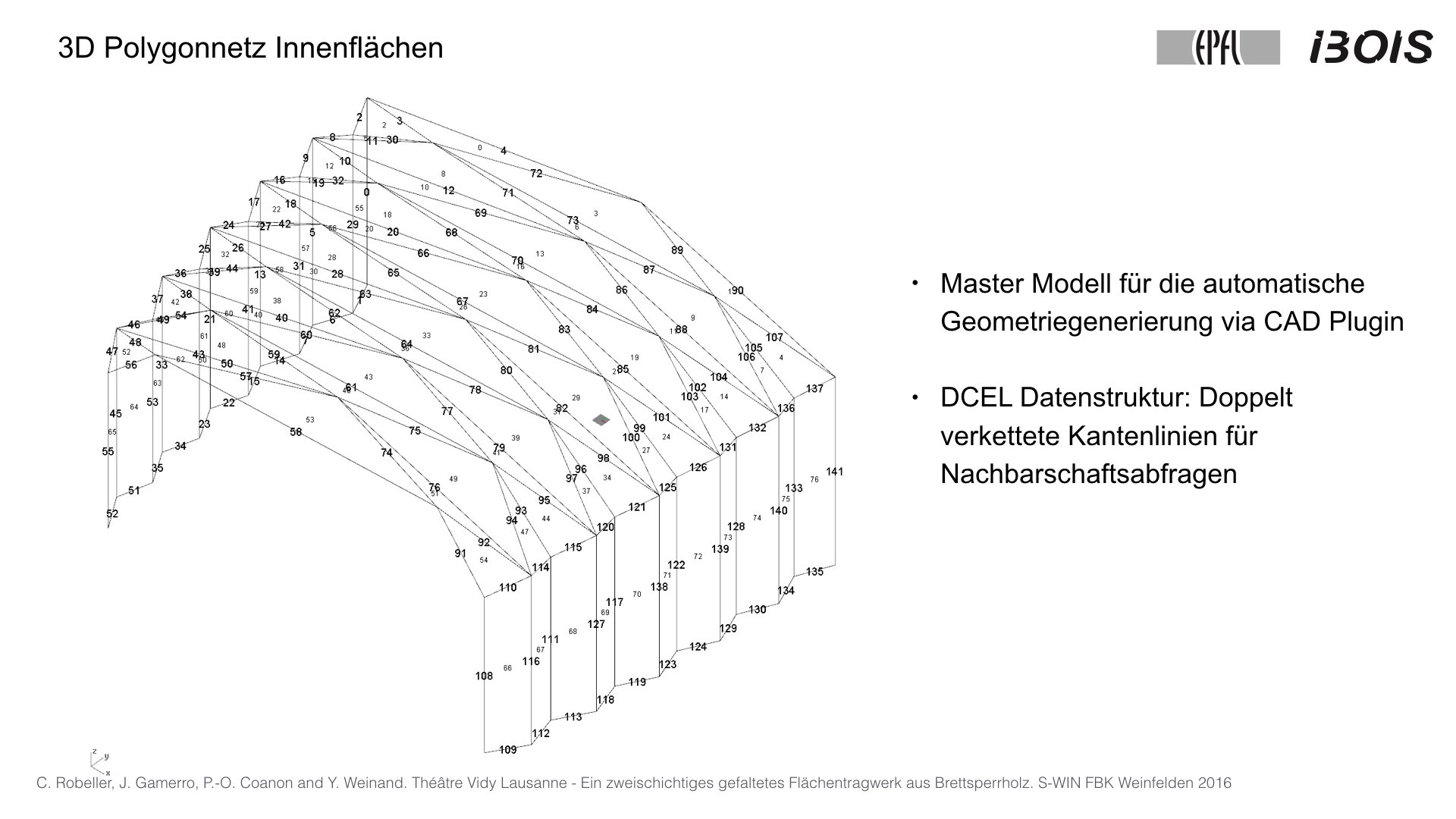 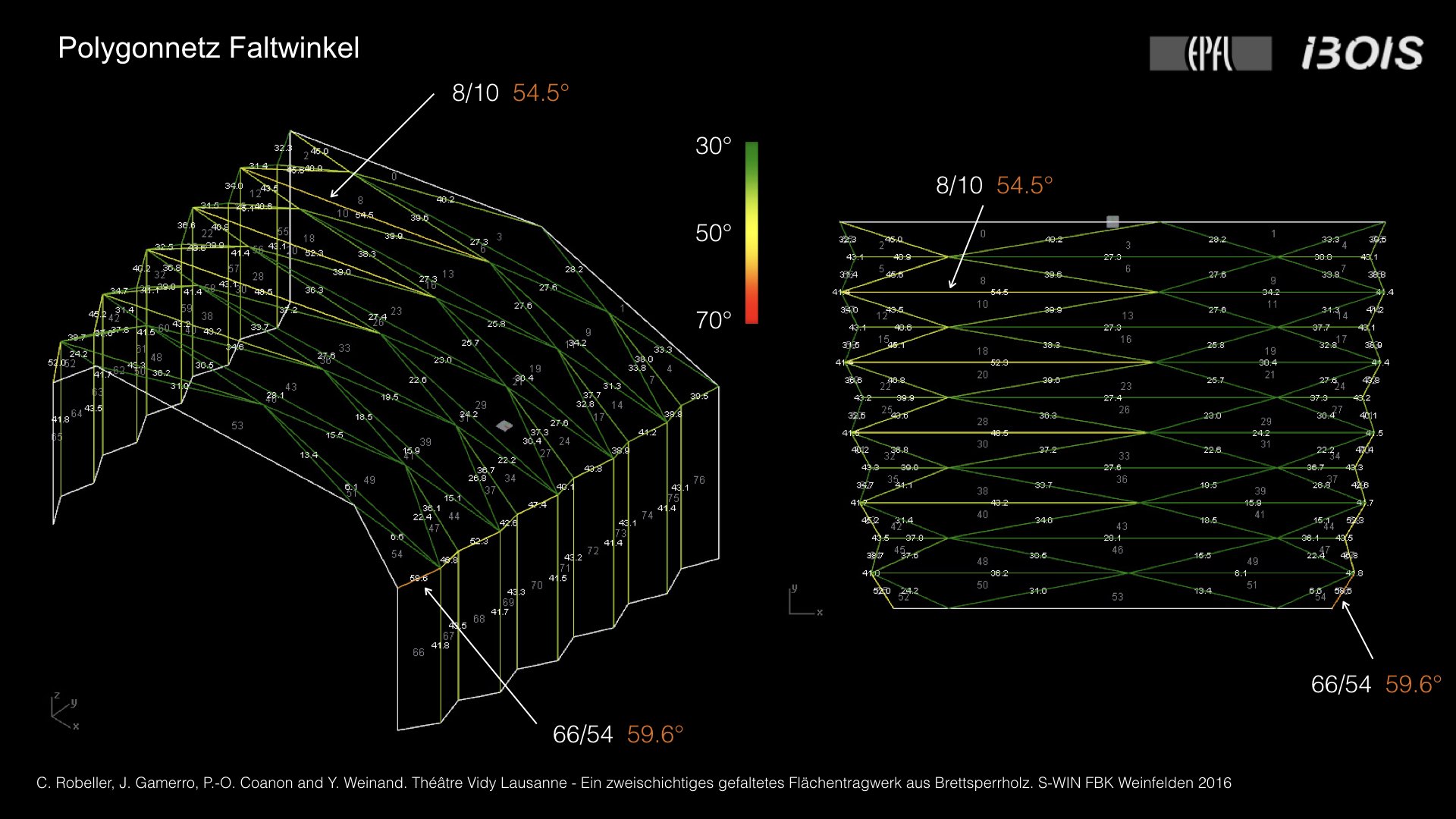 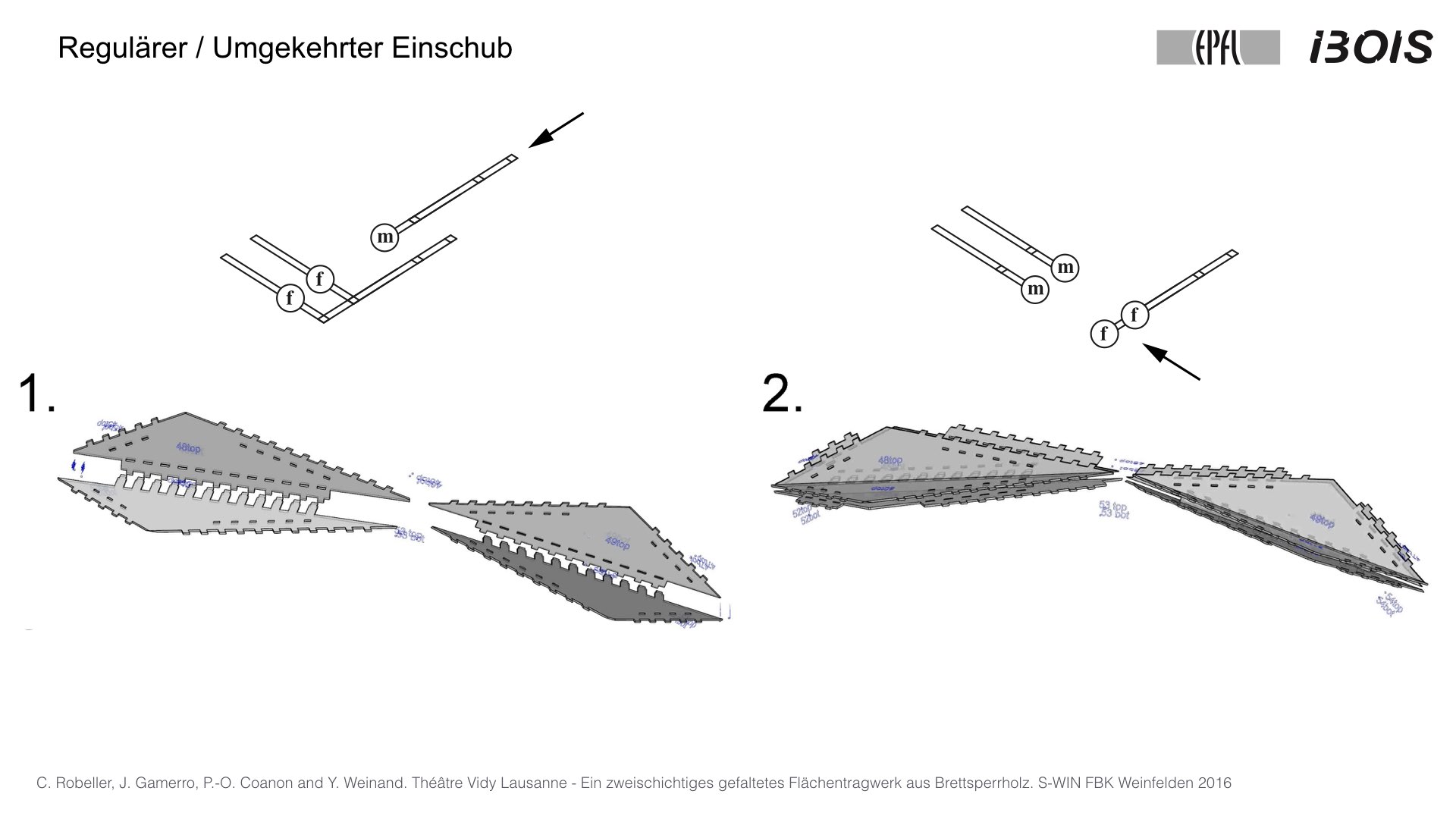 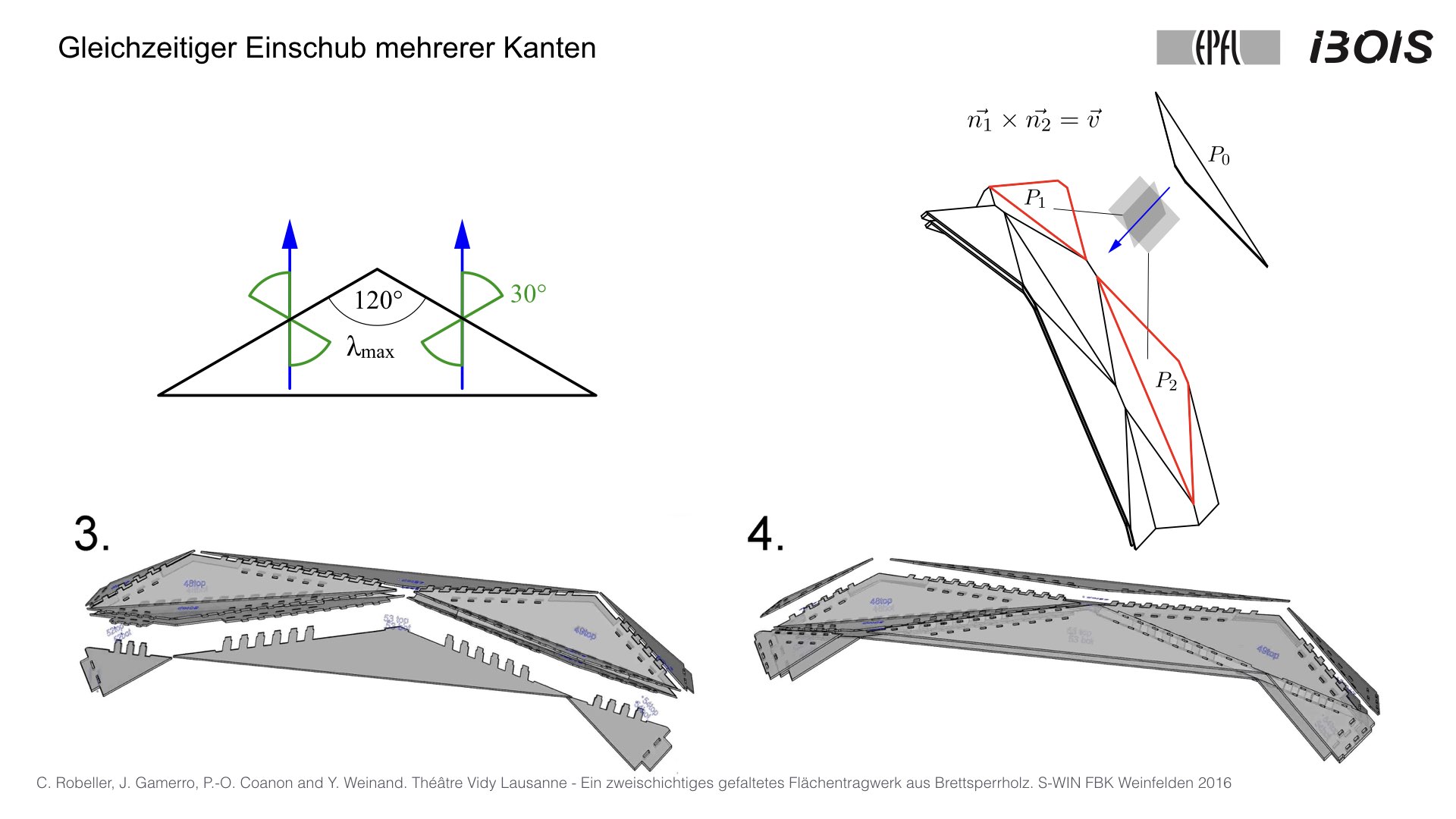 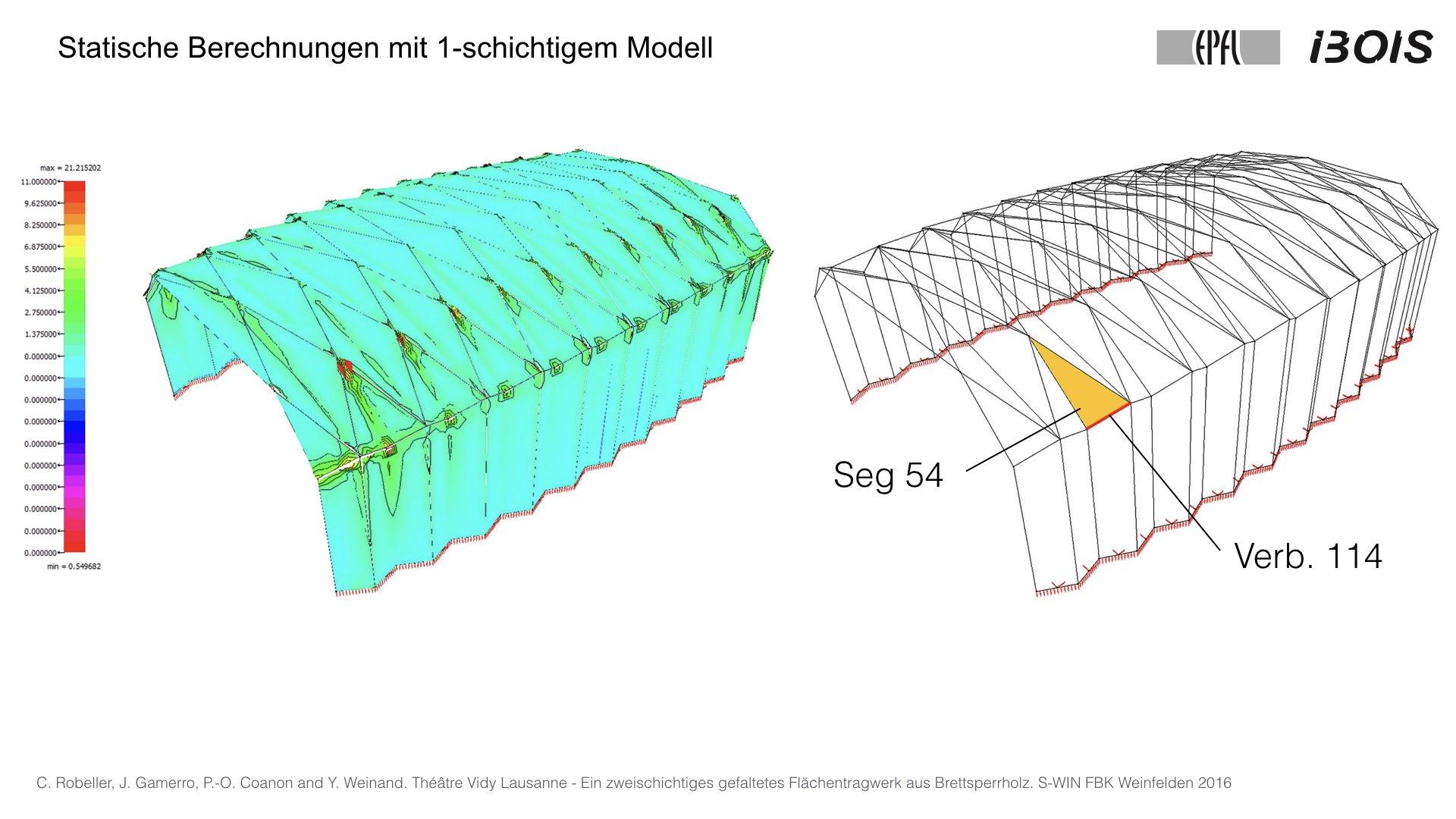 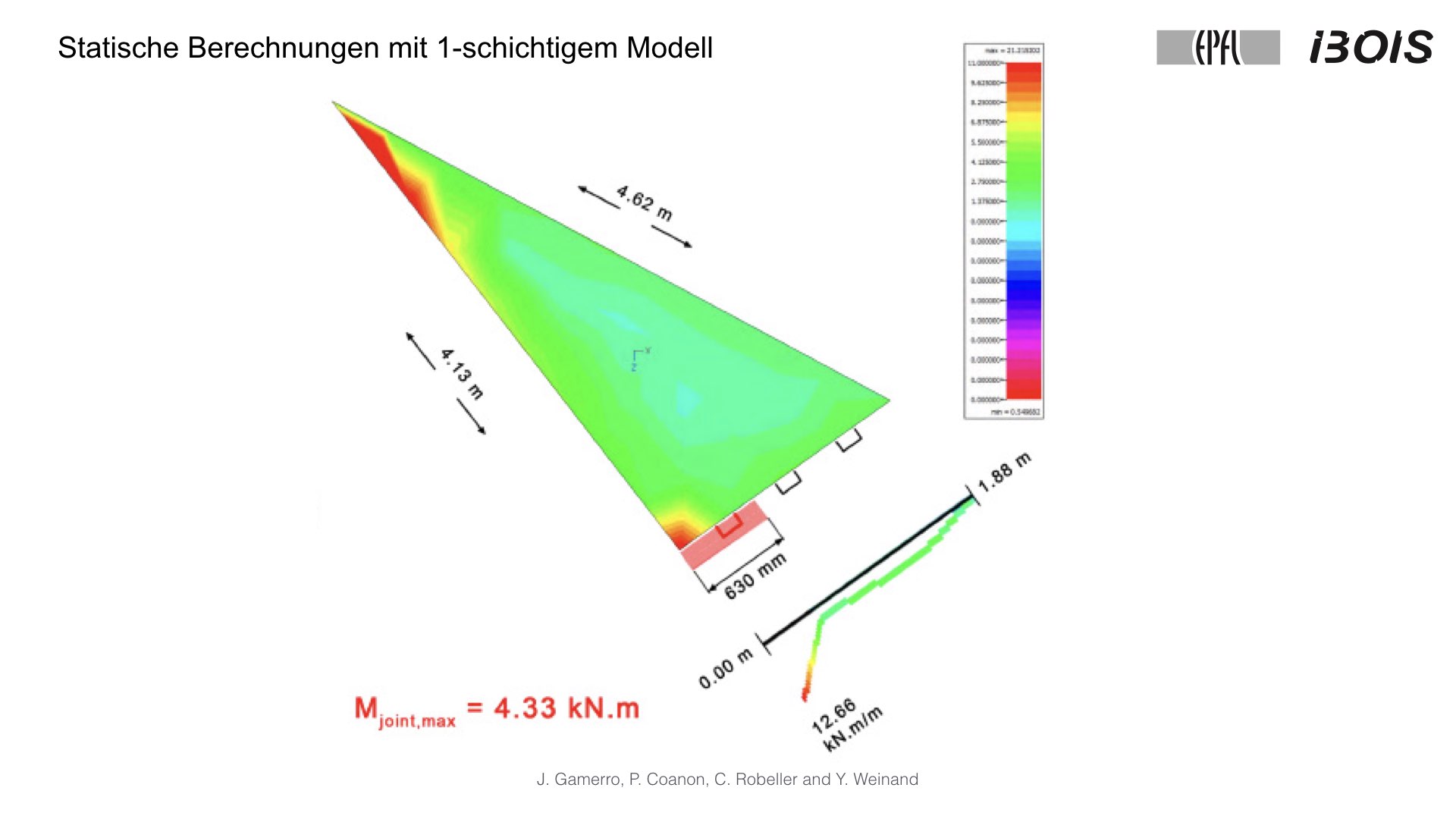 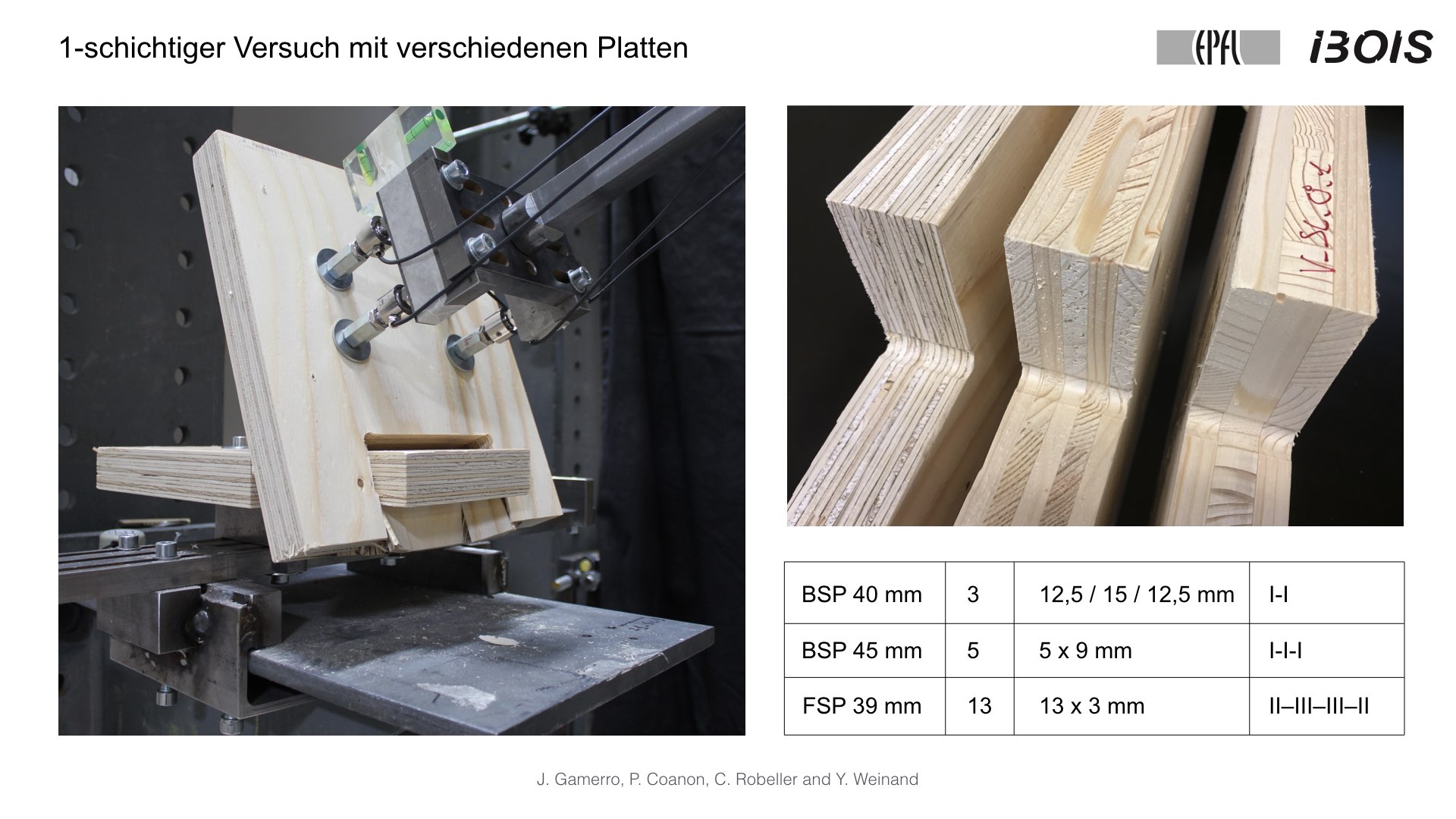 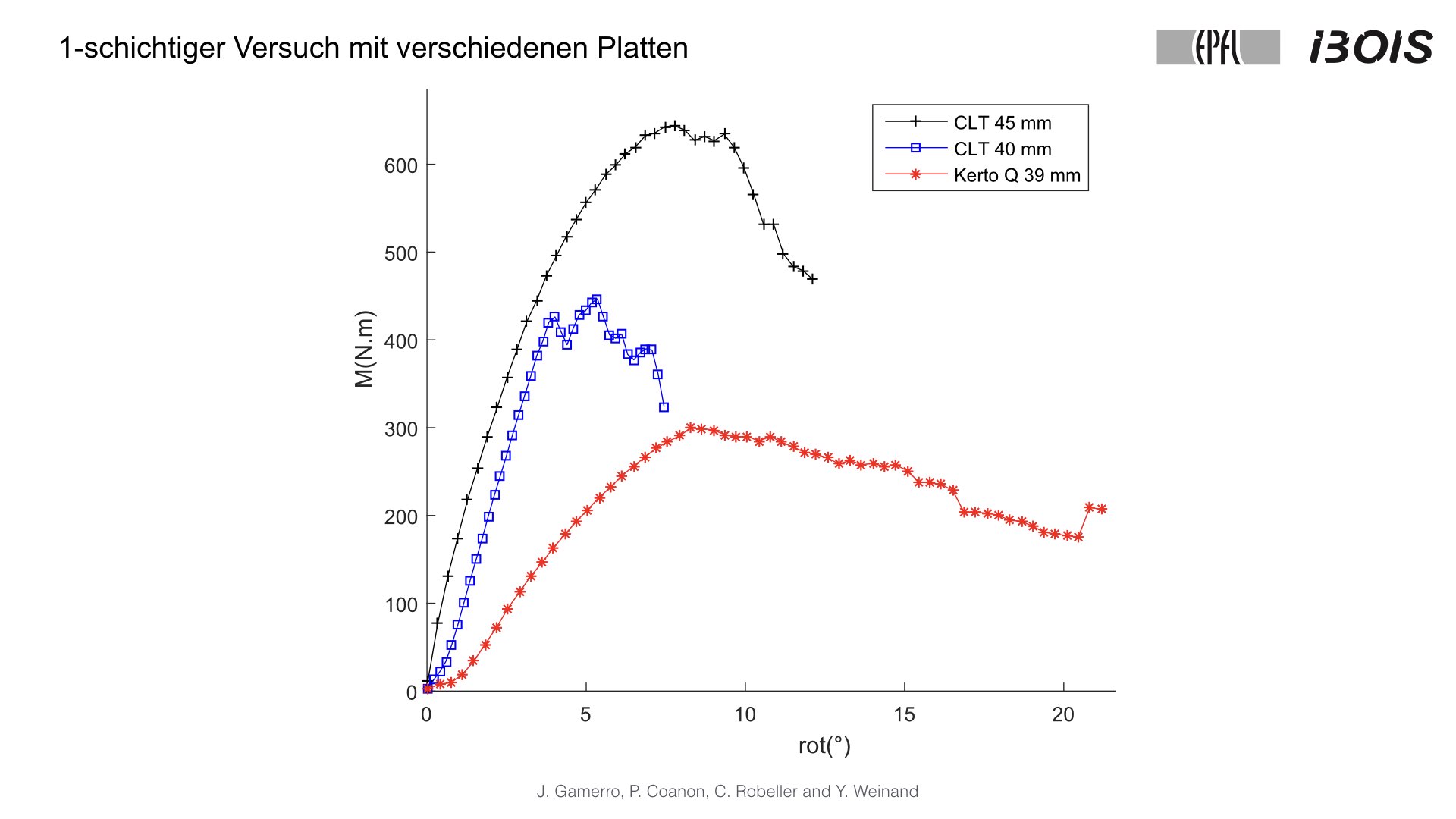 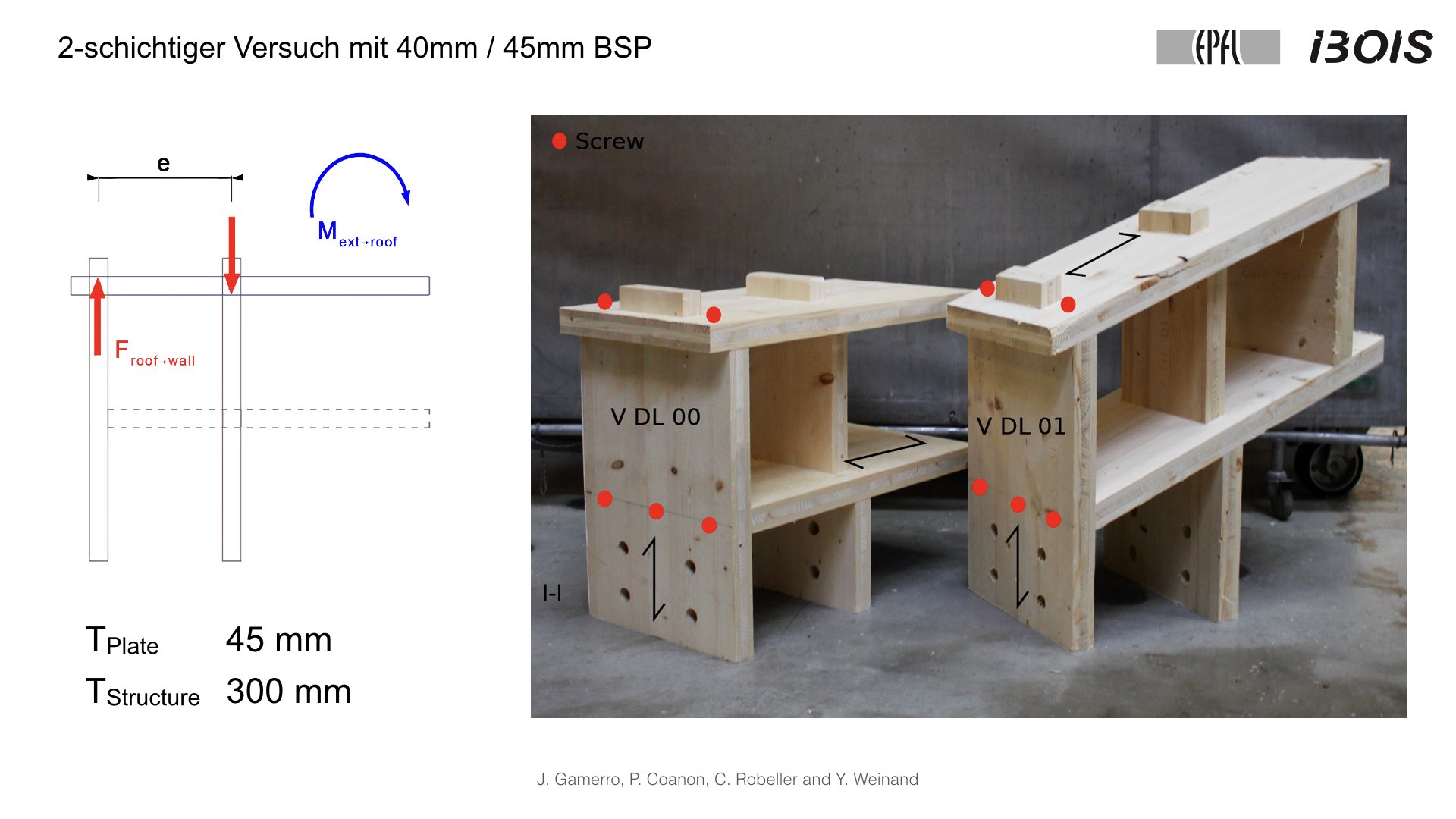 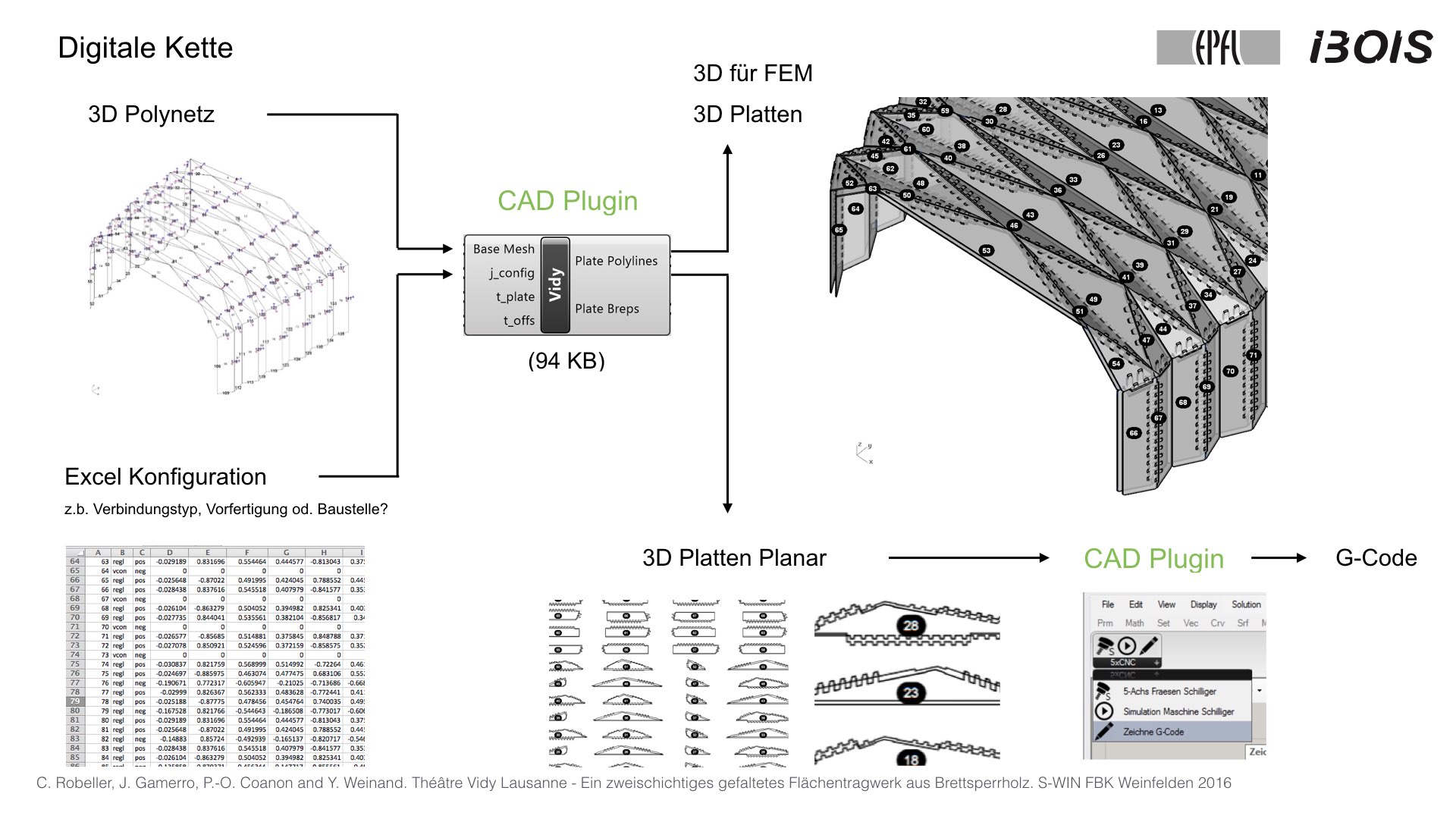 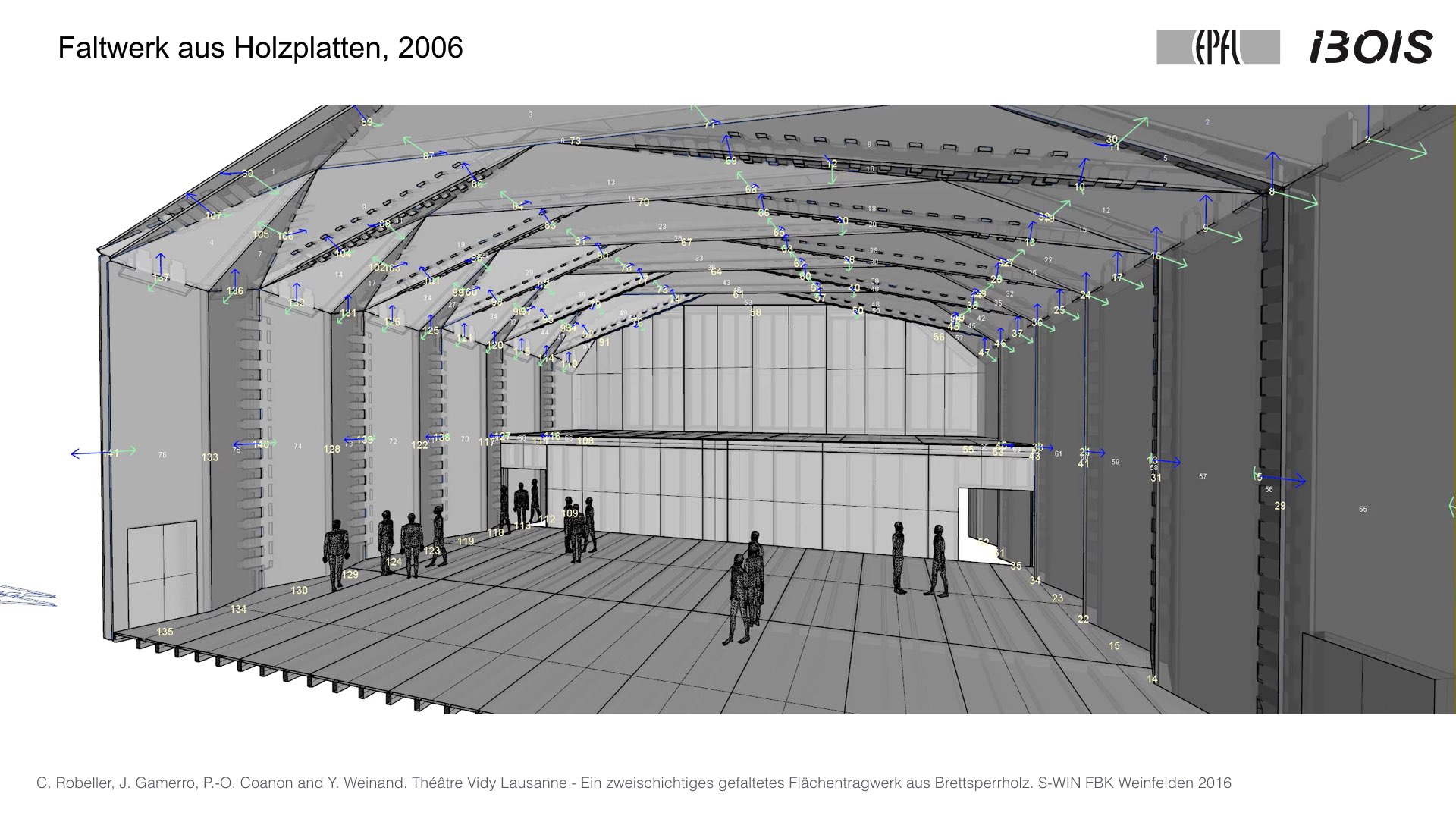 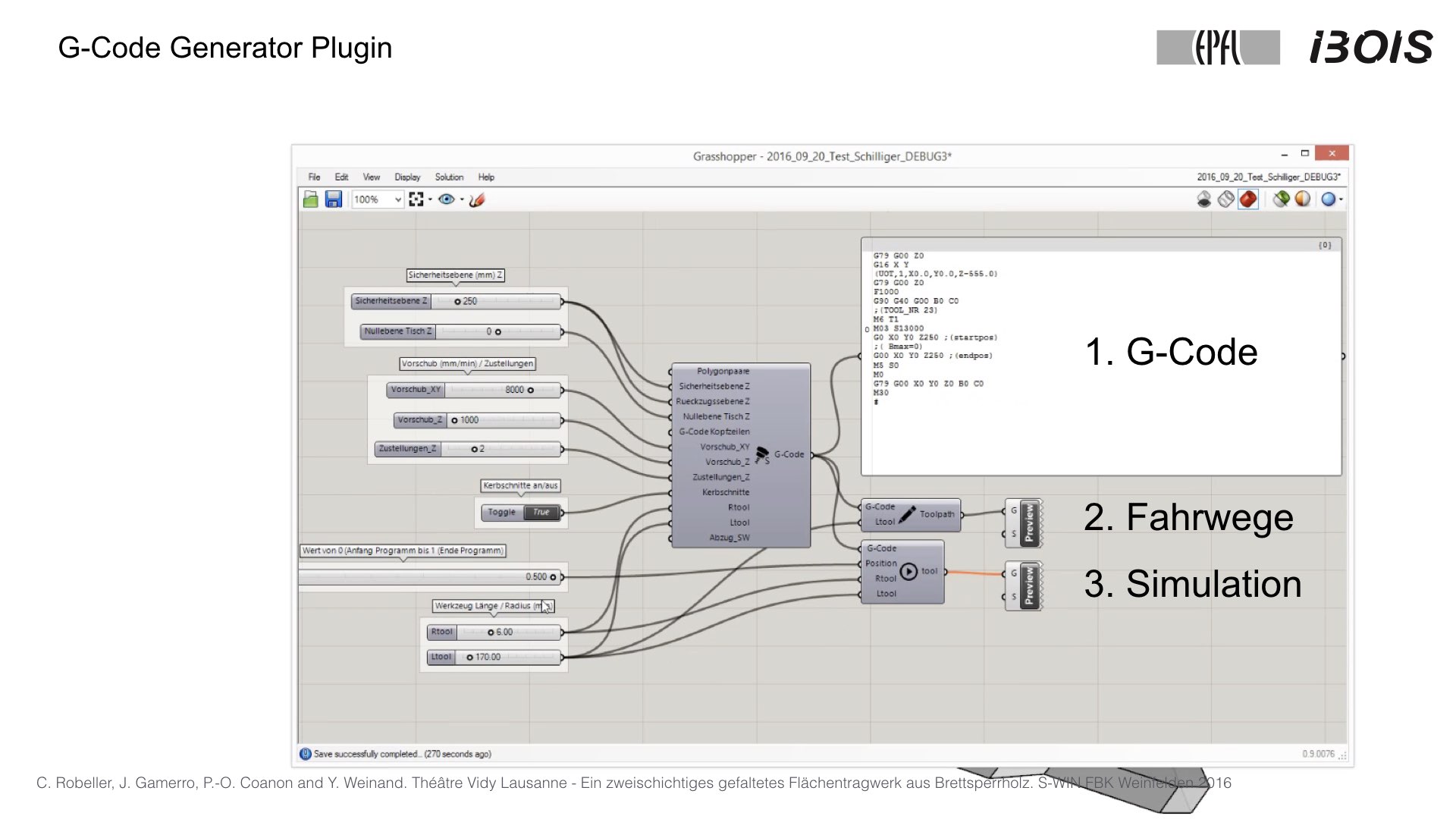 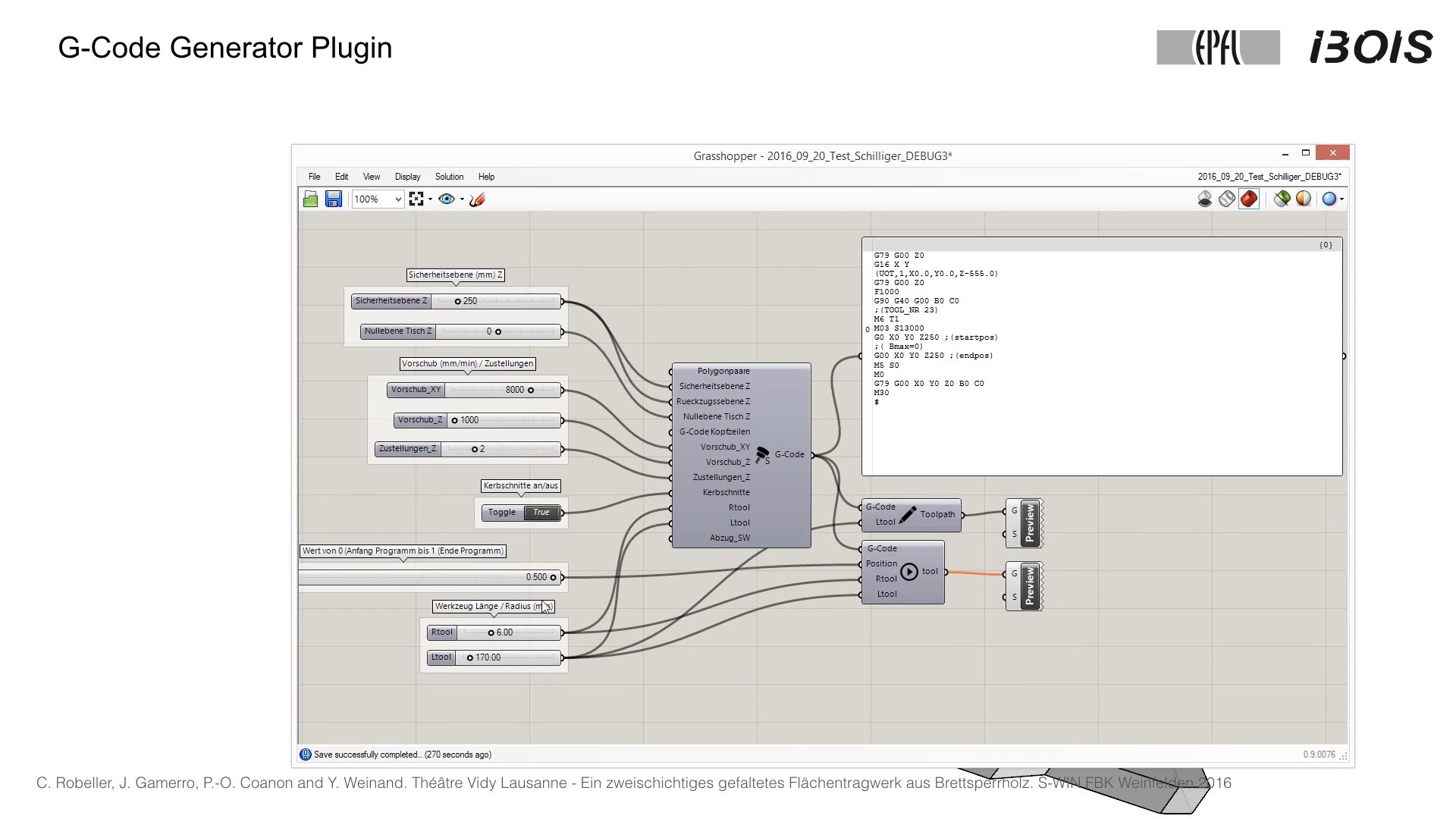 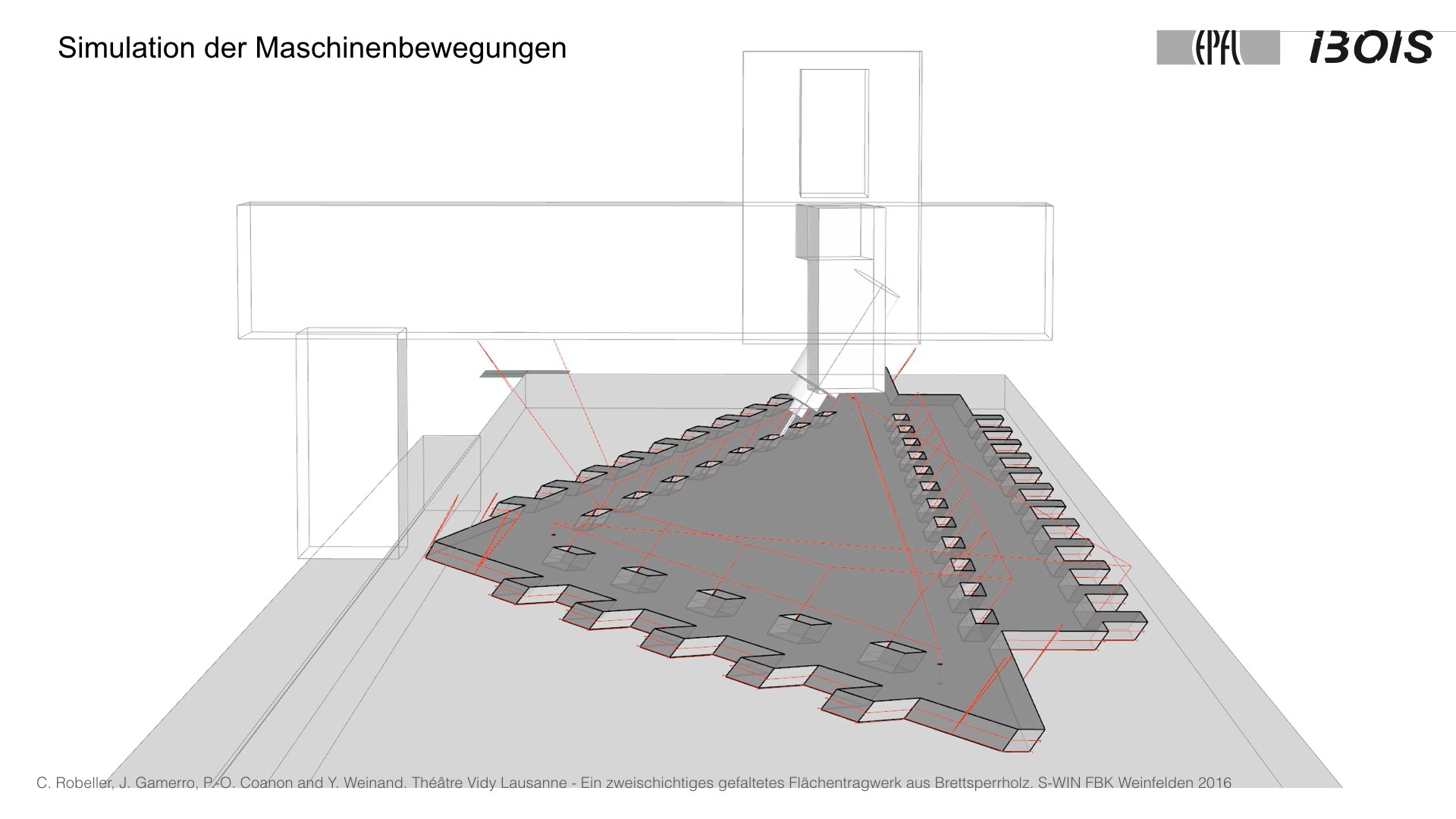 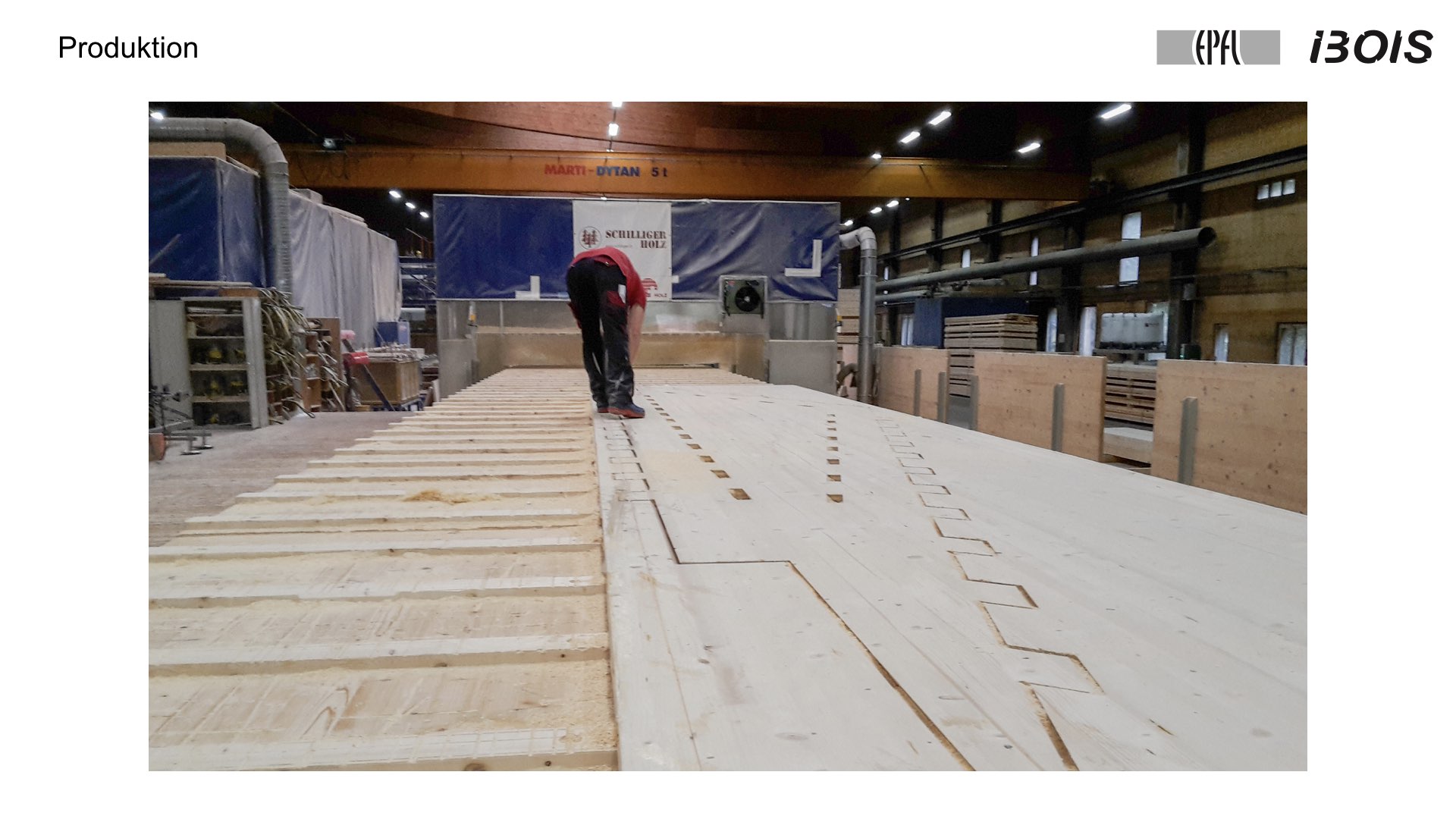 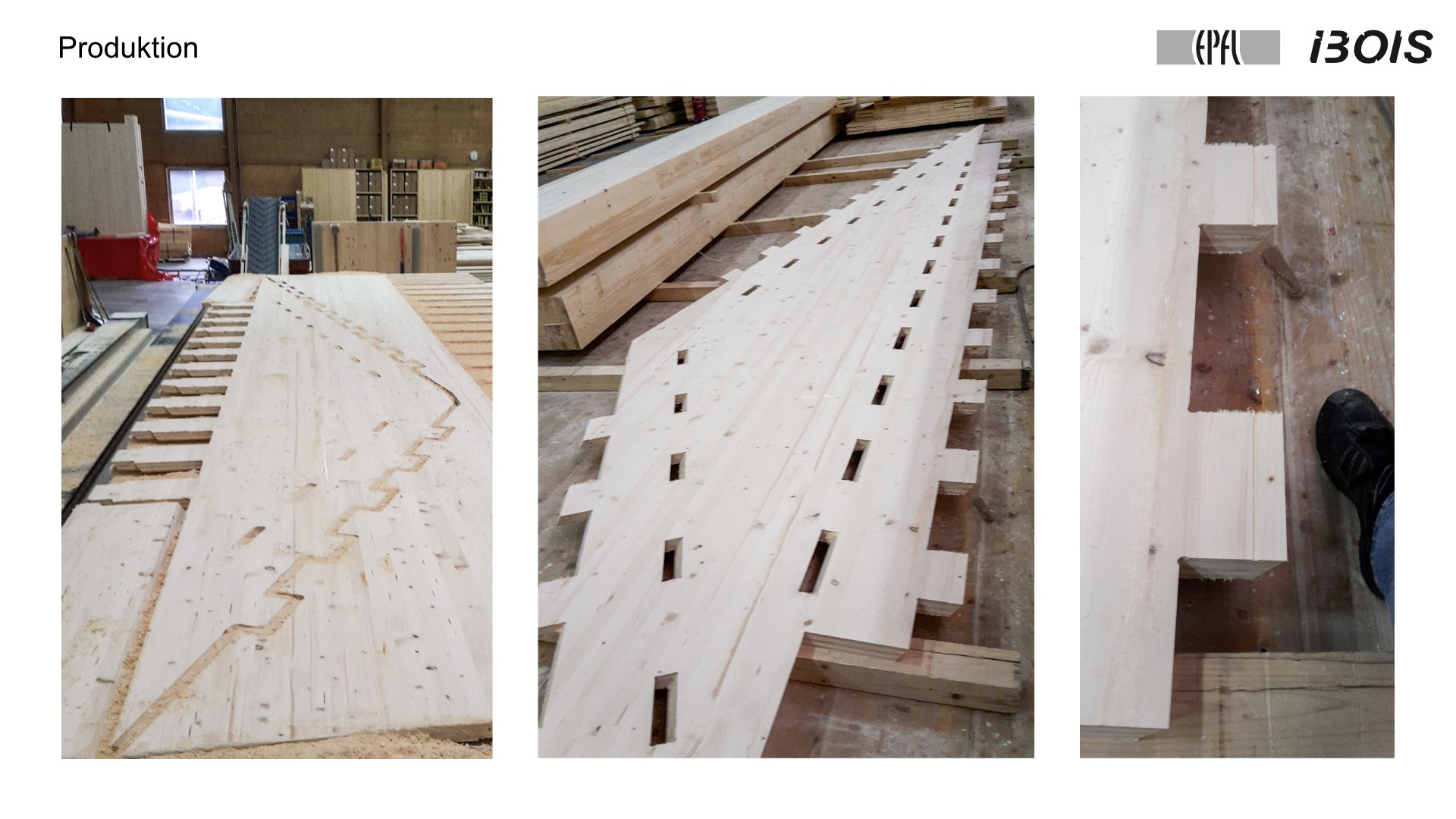 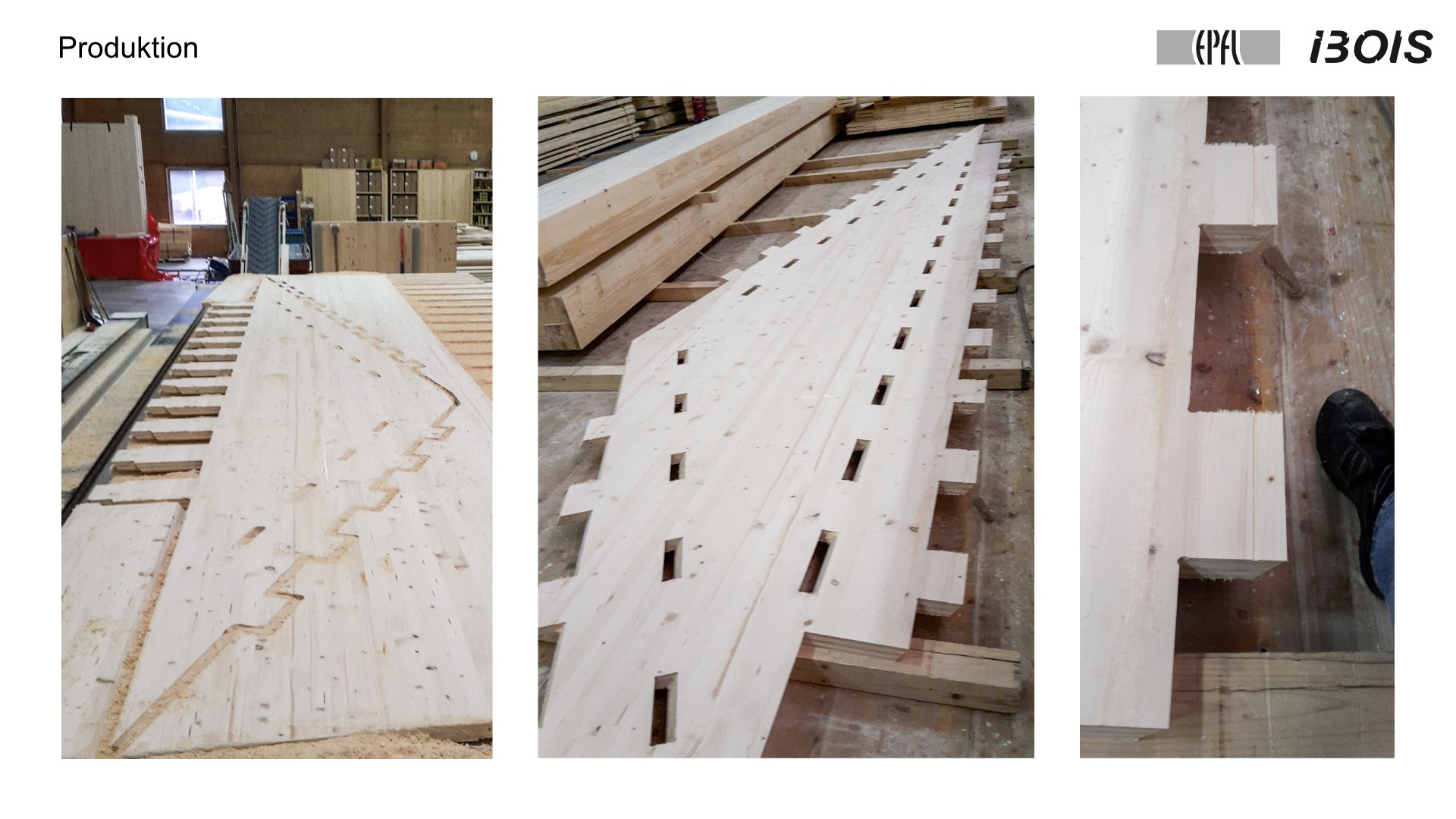 Prefabrication- wall elements
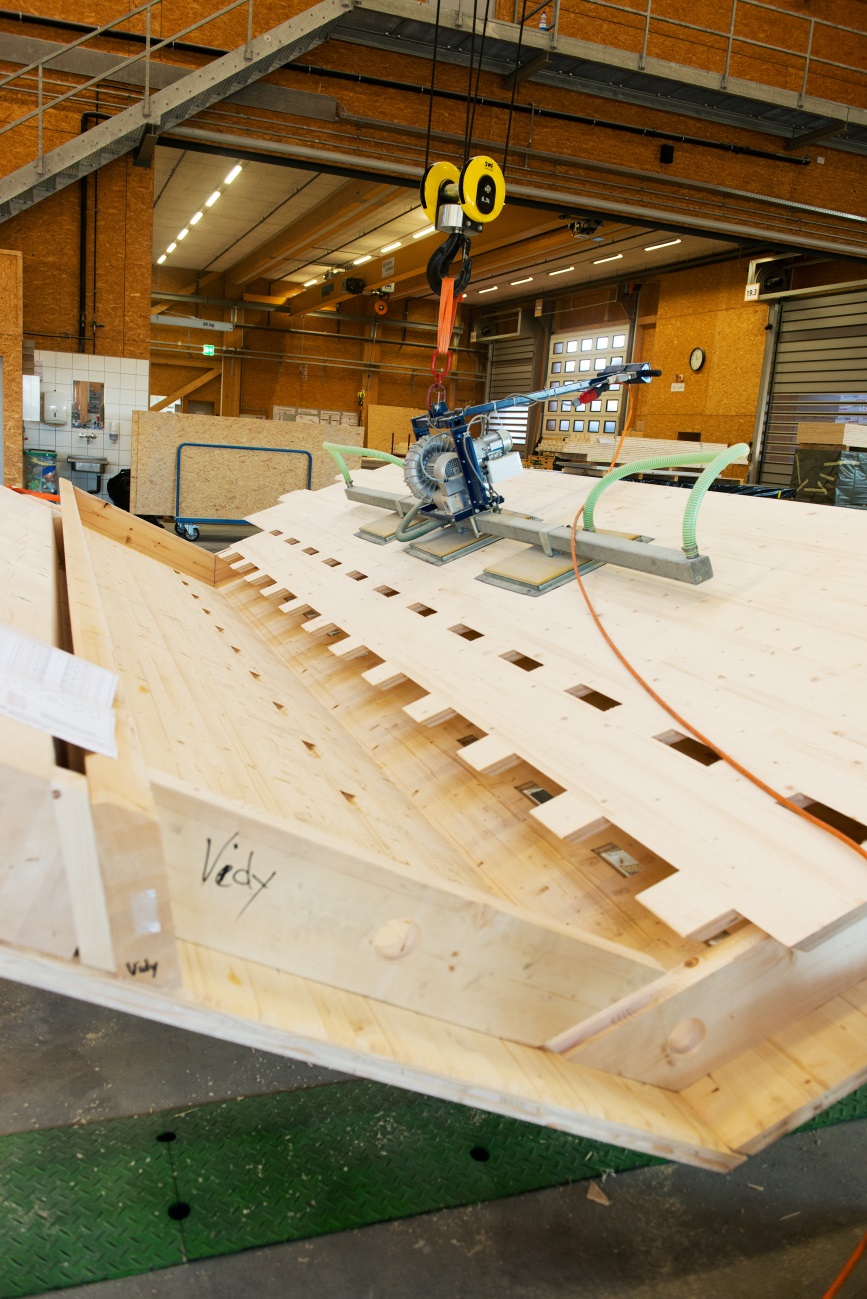 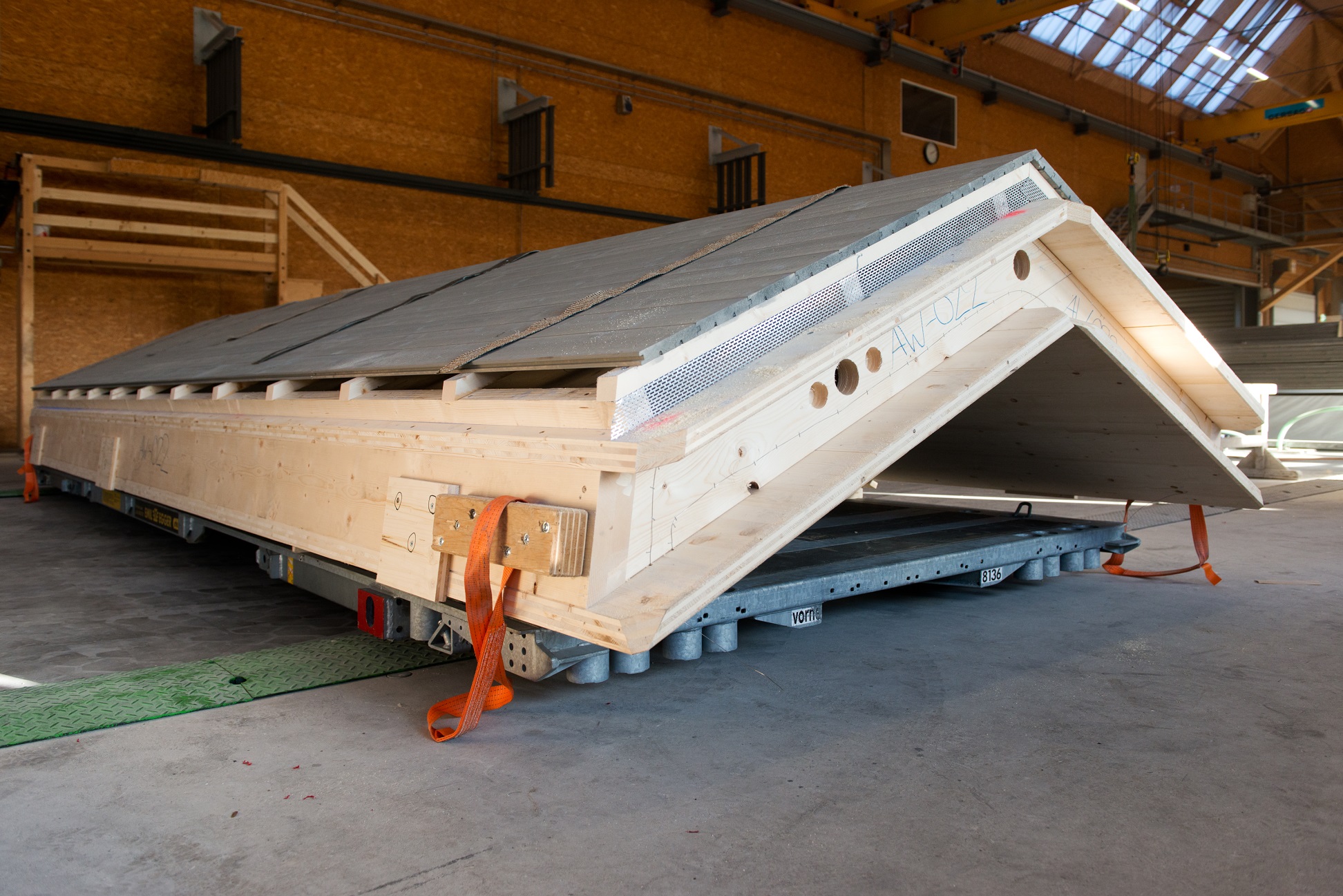 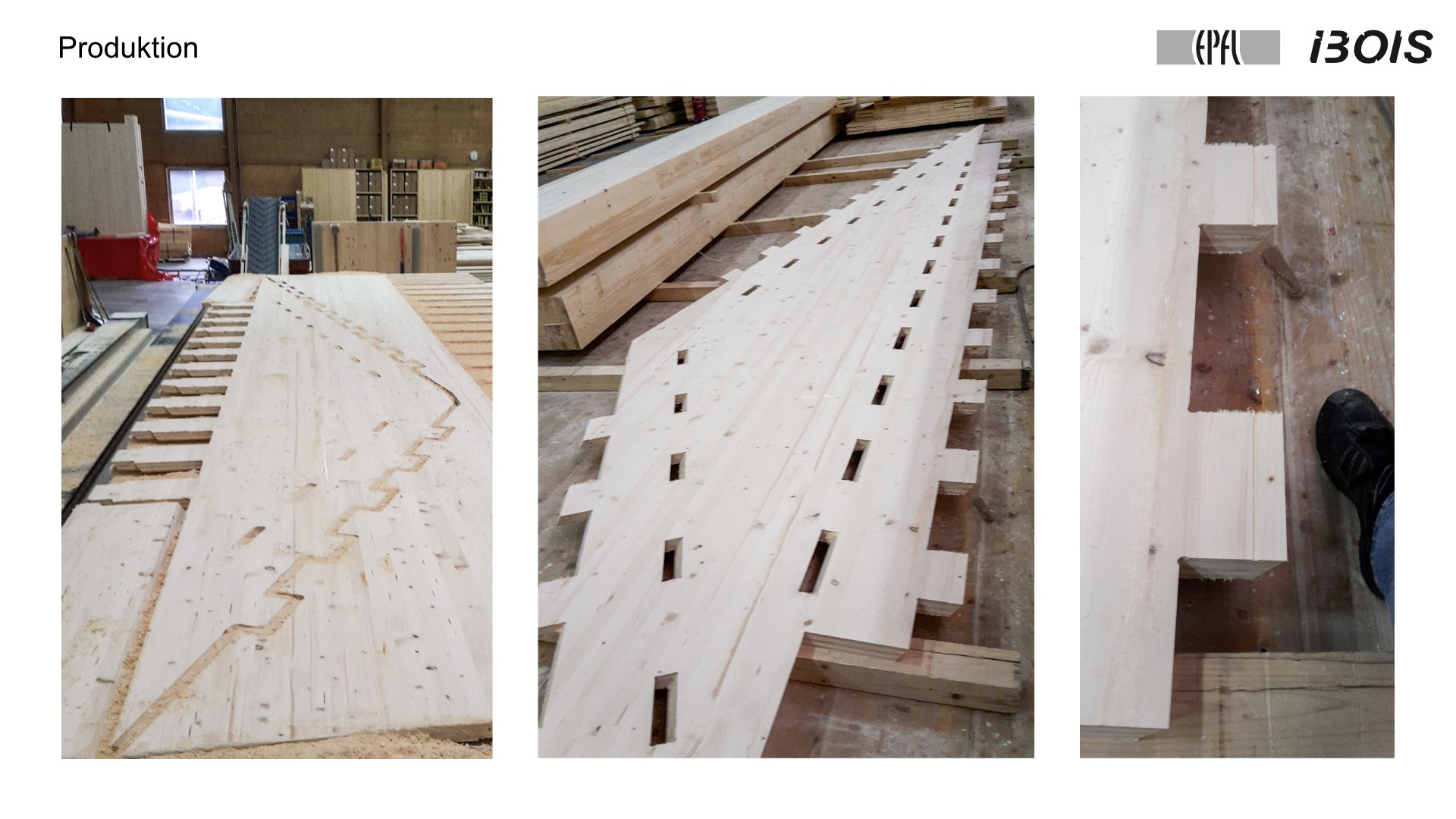 Montage
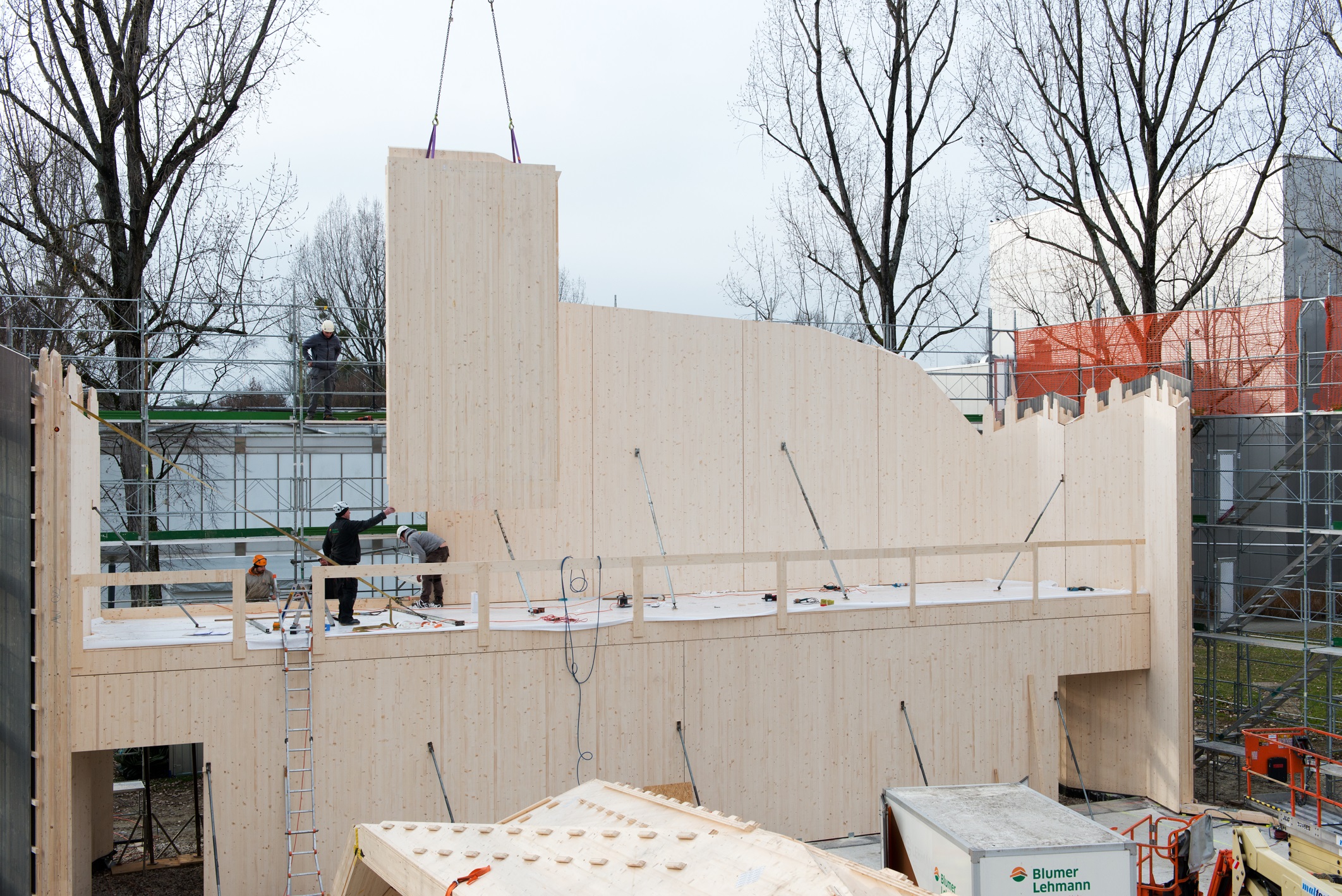 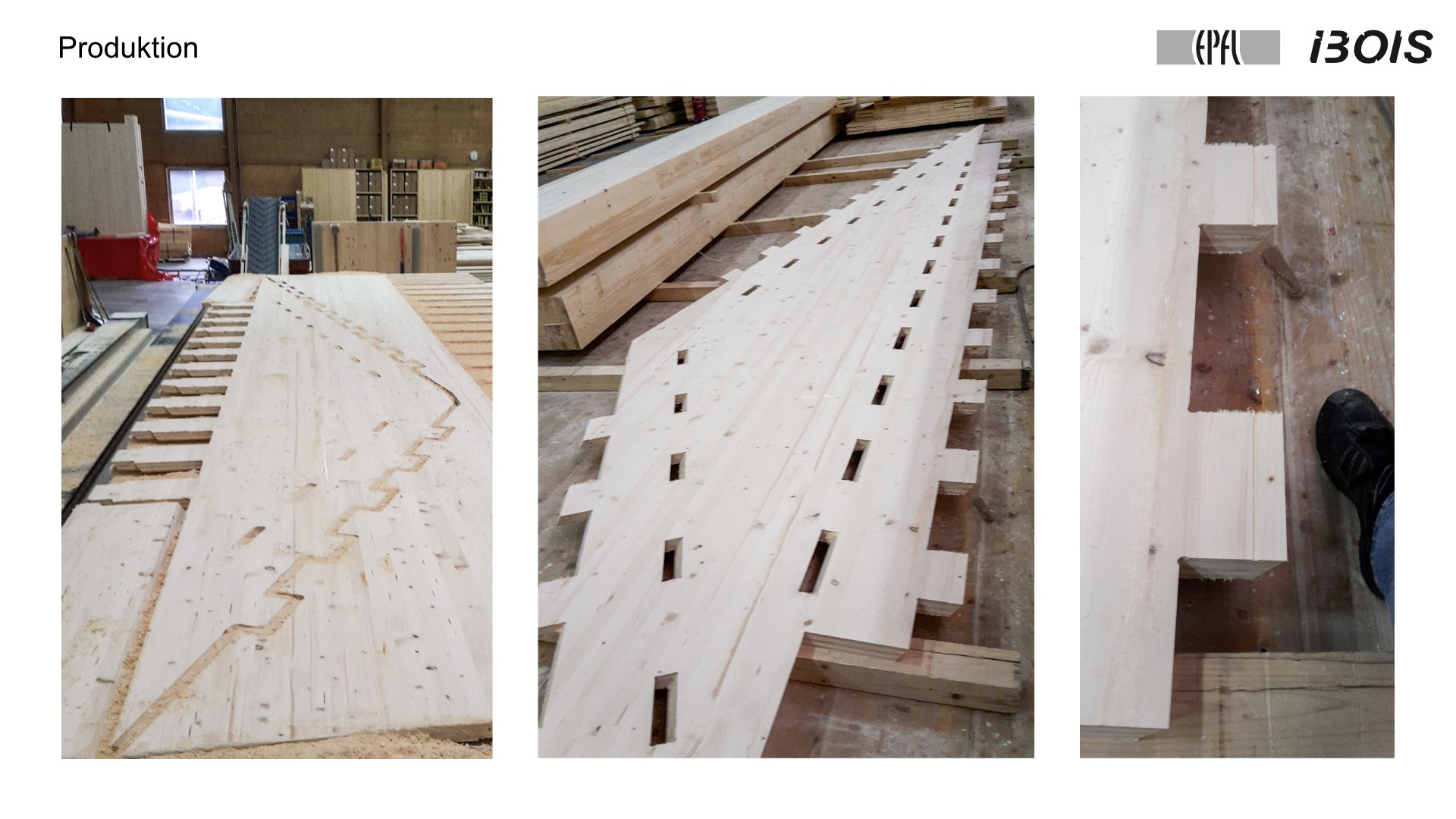 Montage
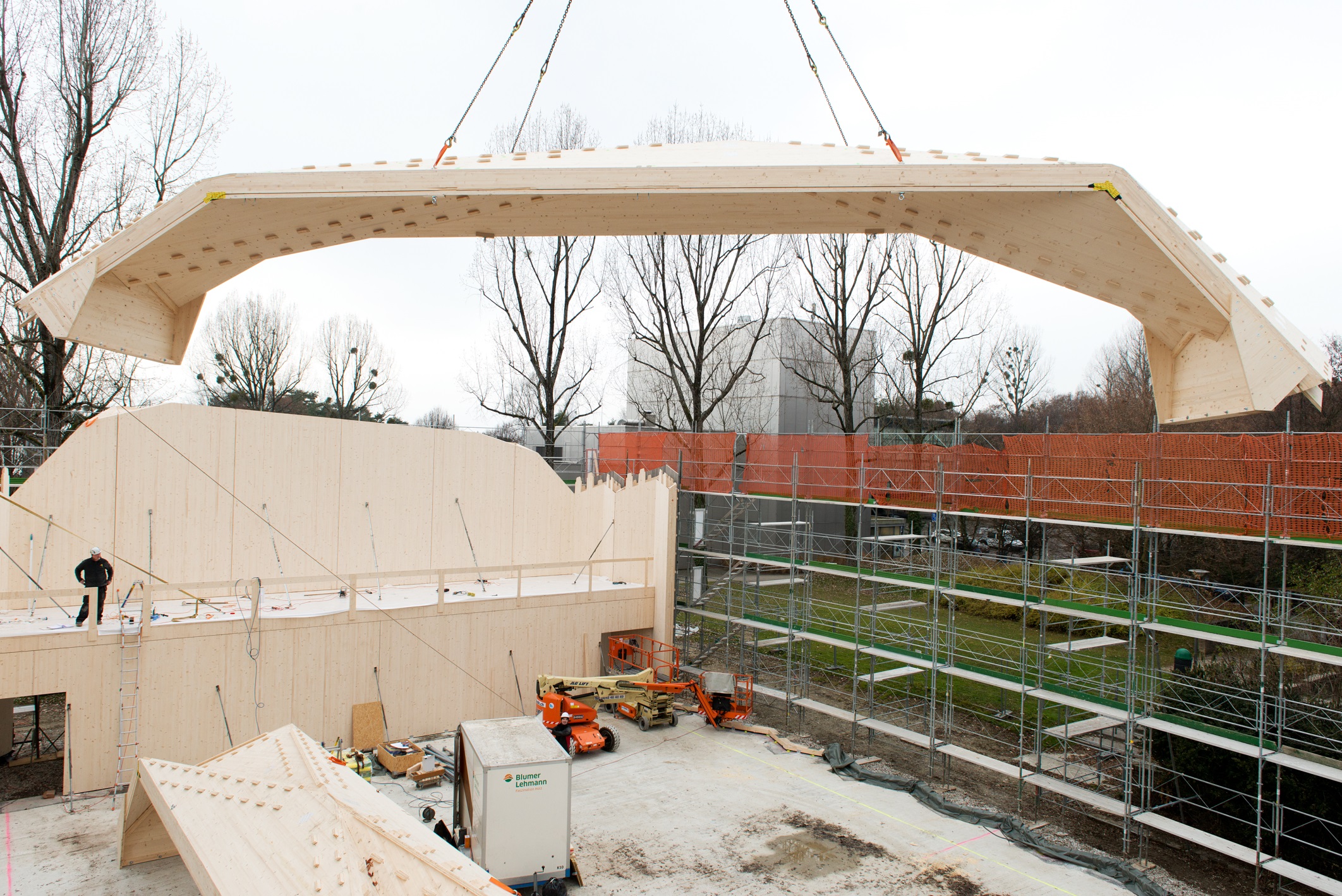 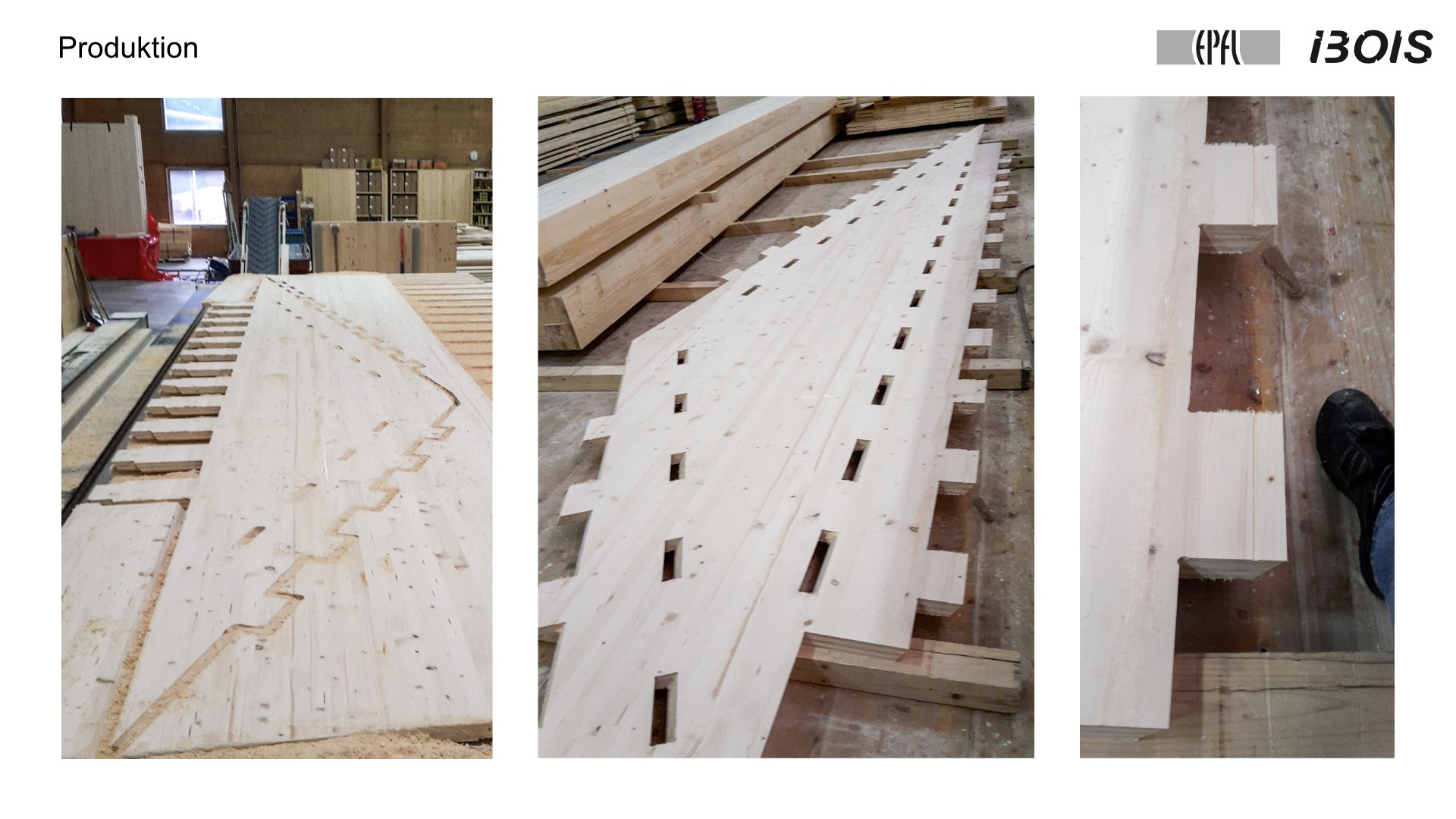 Montage
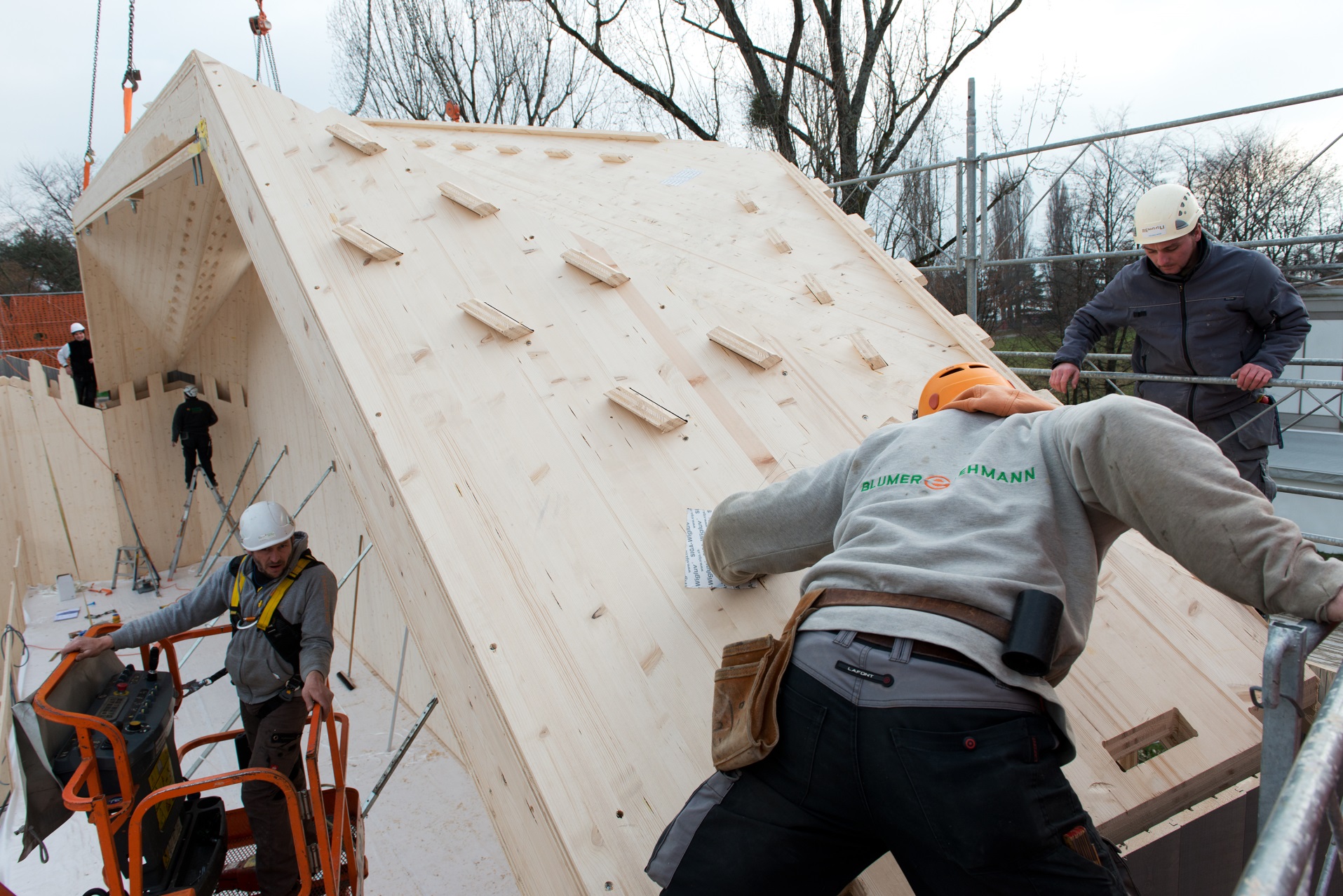 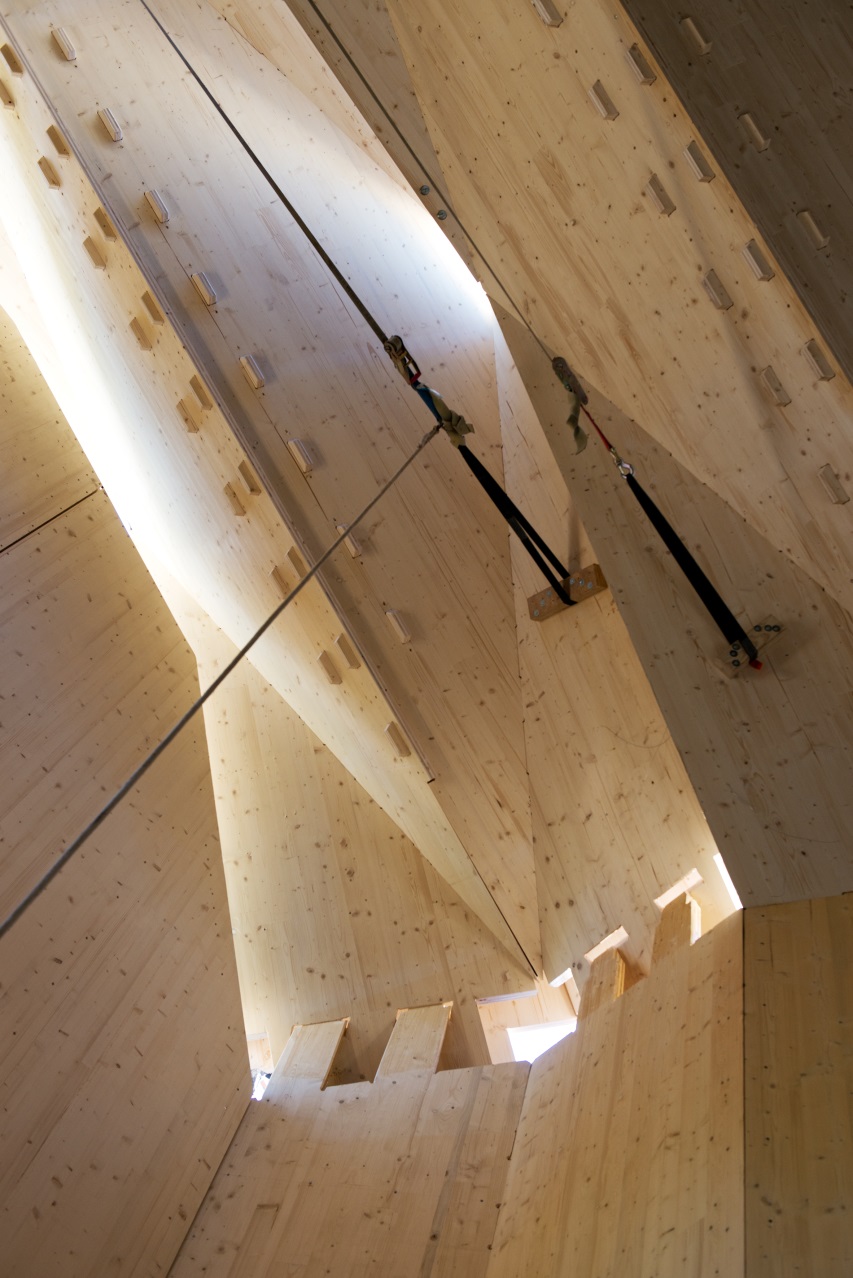 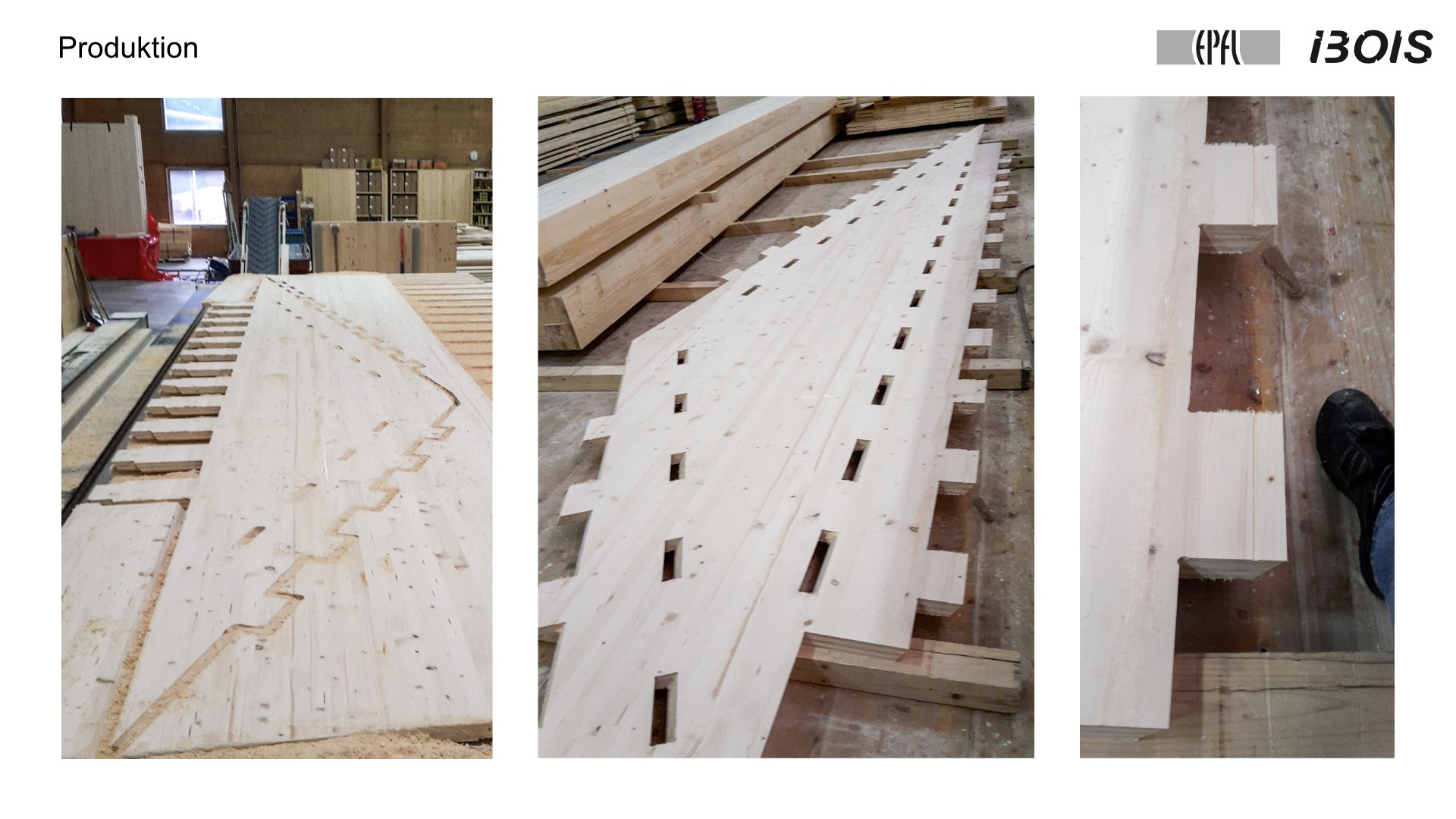 Montage
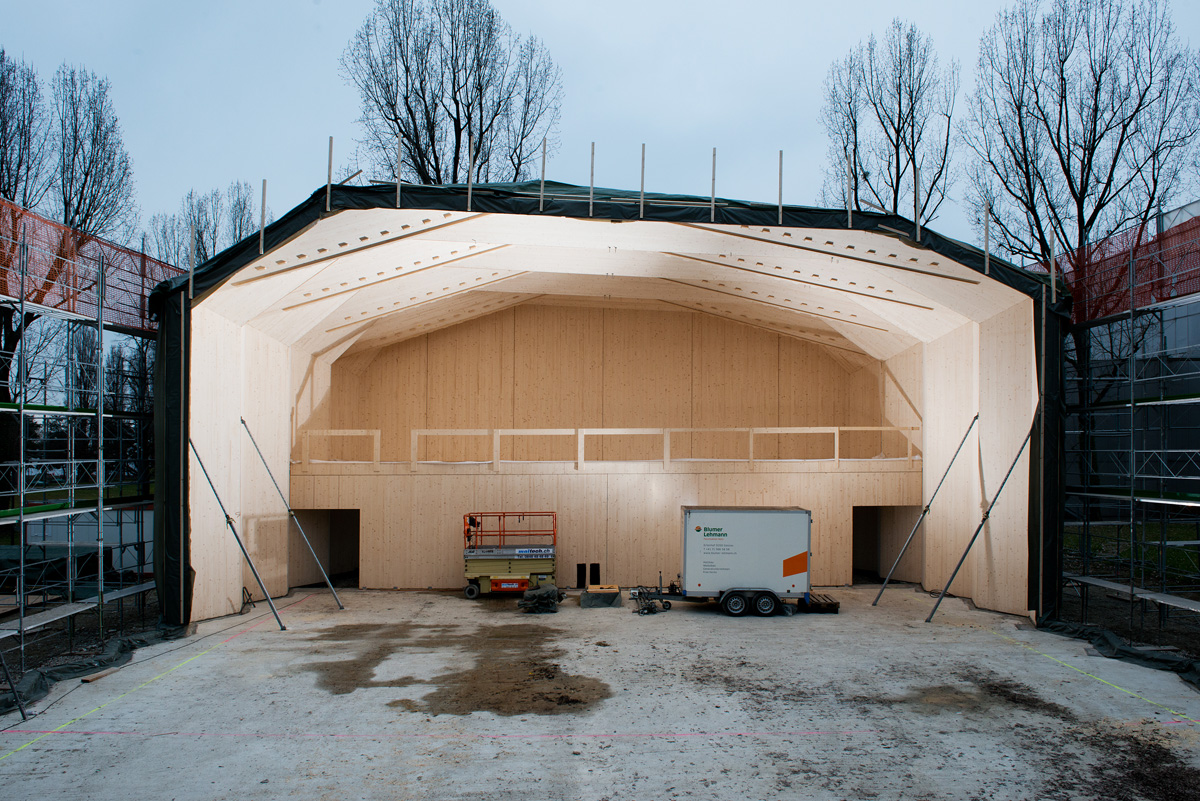 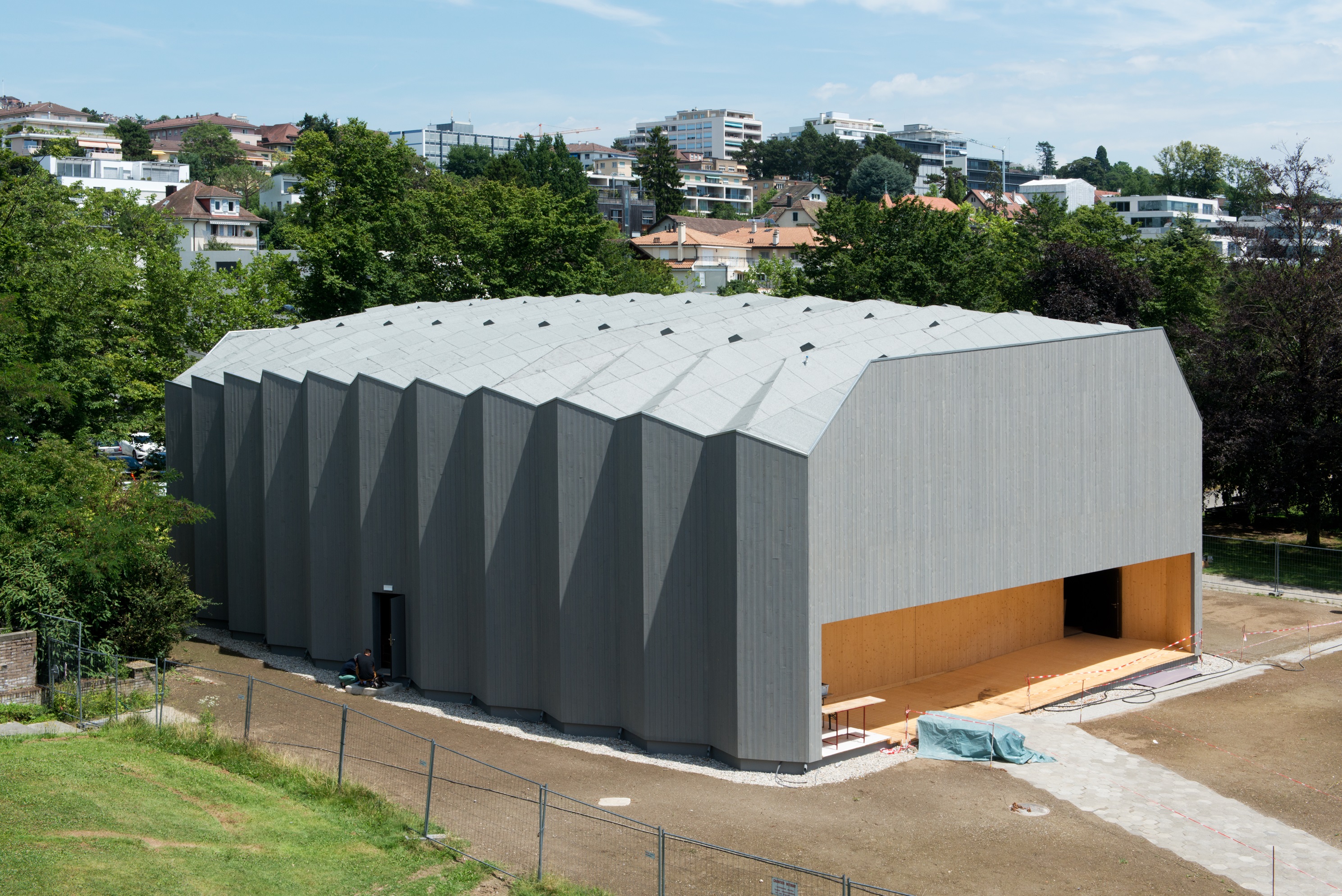 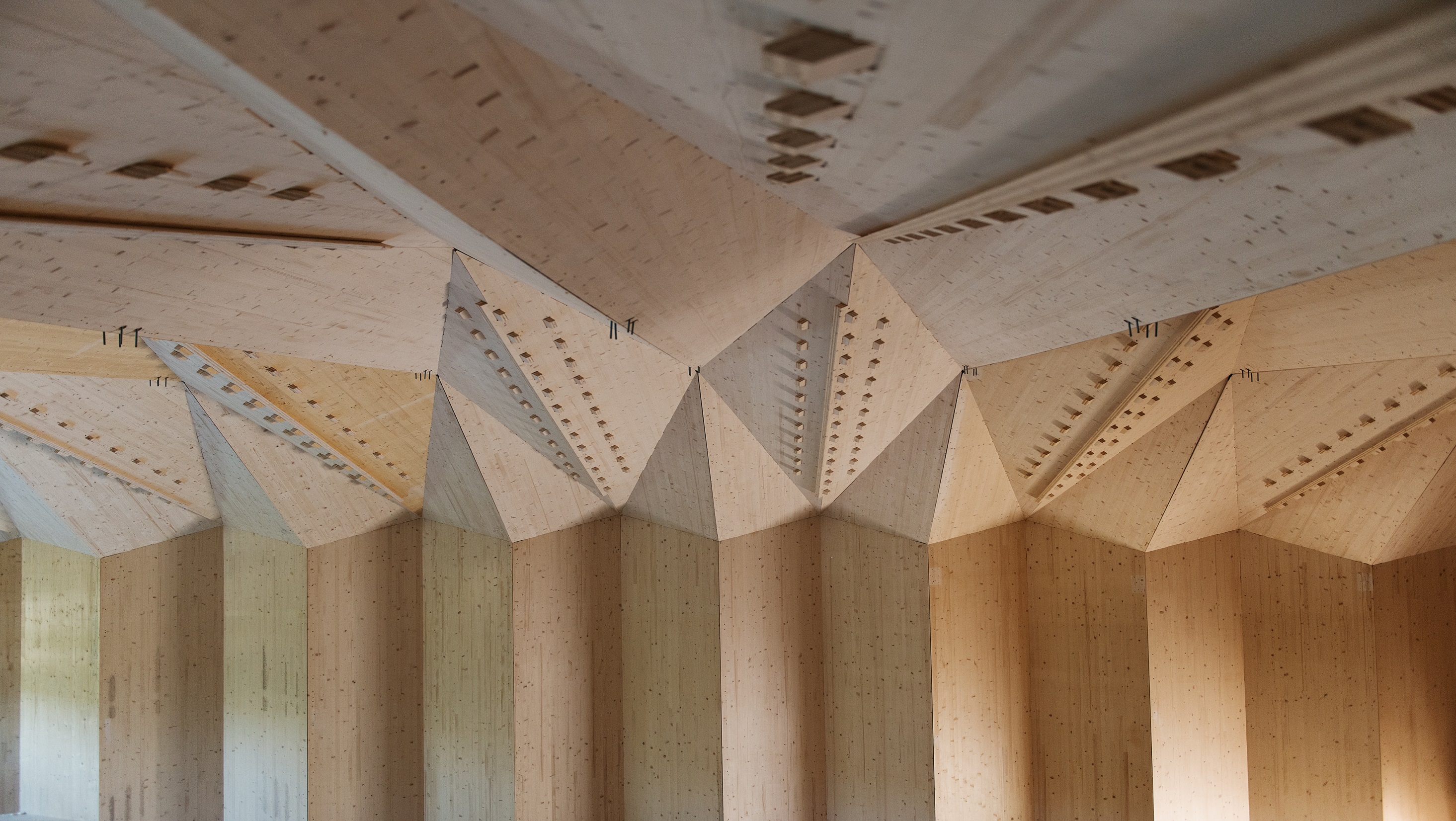